DNA STRUCTURE
DNA is composed of polynucleotide chains
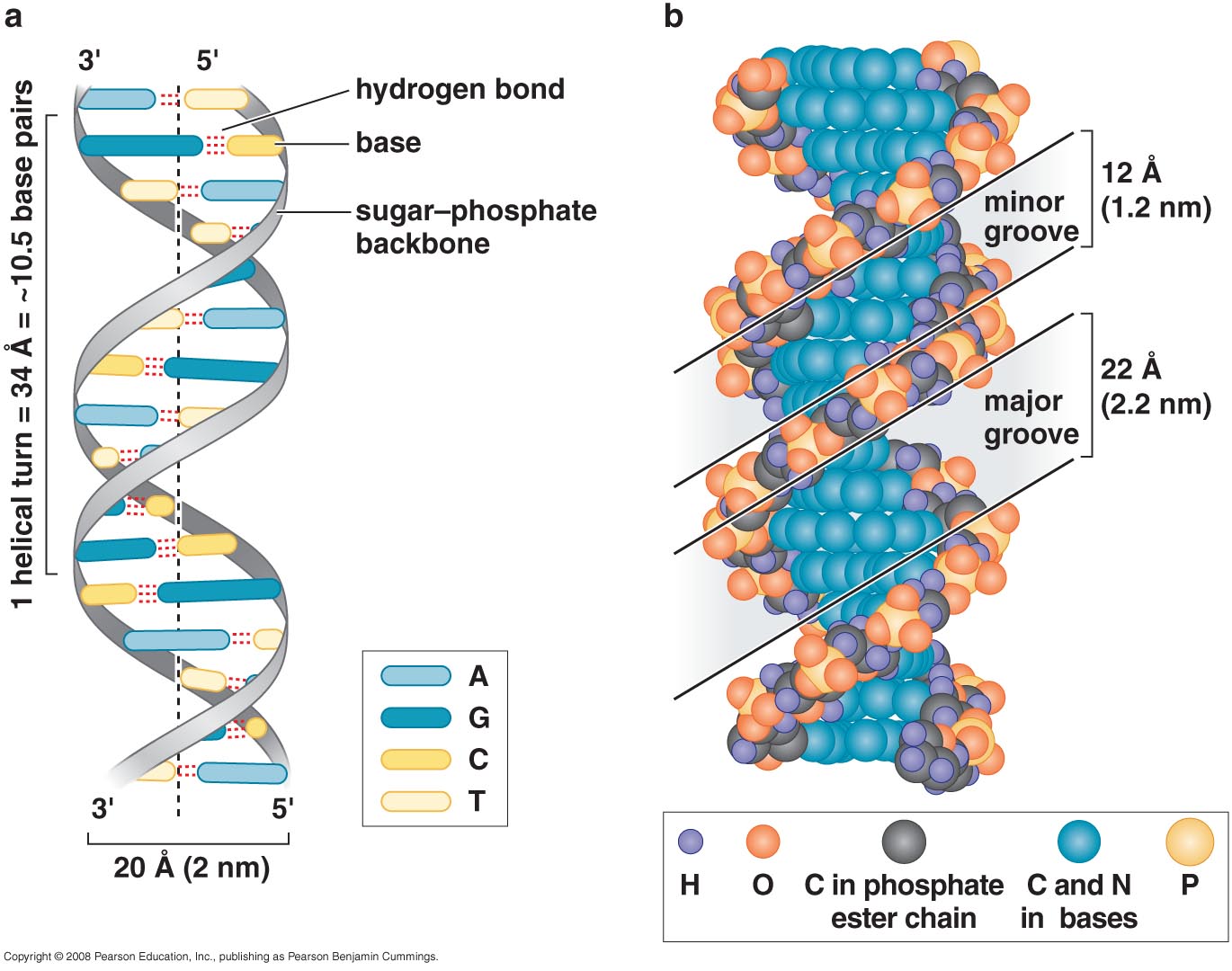 The helical structure of DNA
Formation of Nucleotides
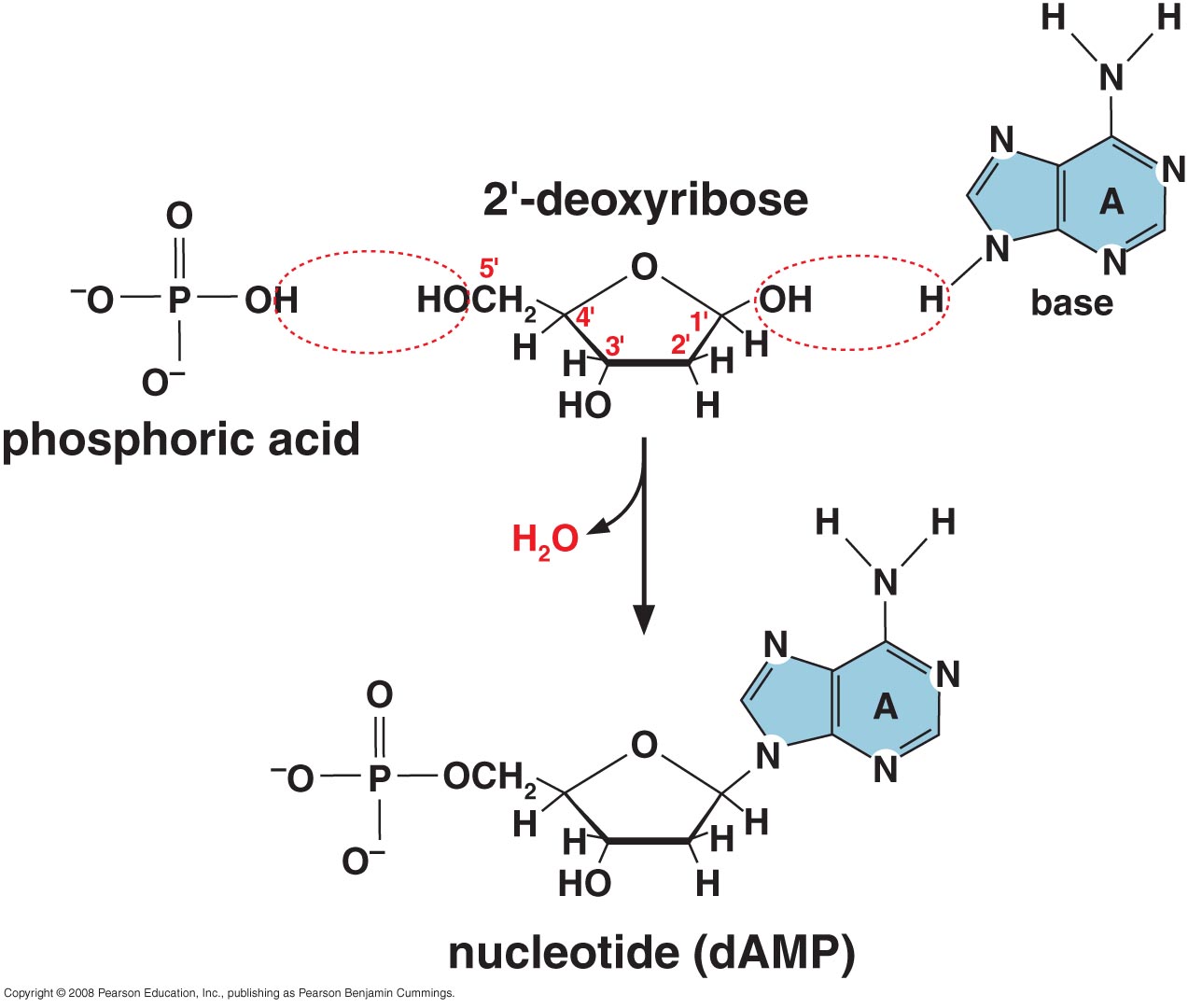 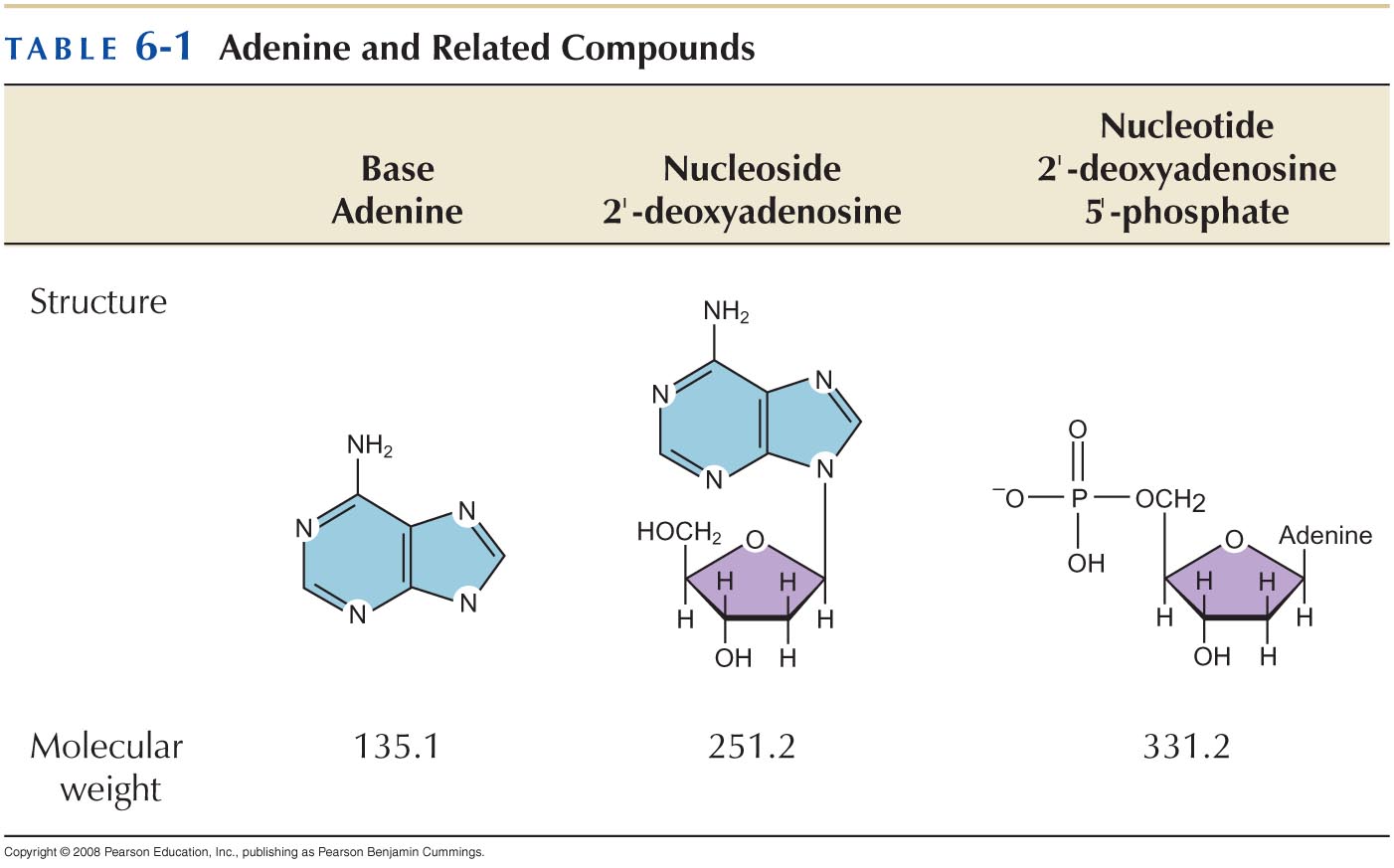 Structure of polynucleotide polymer
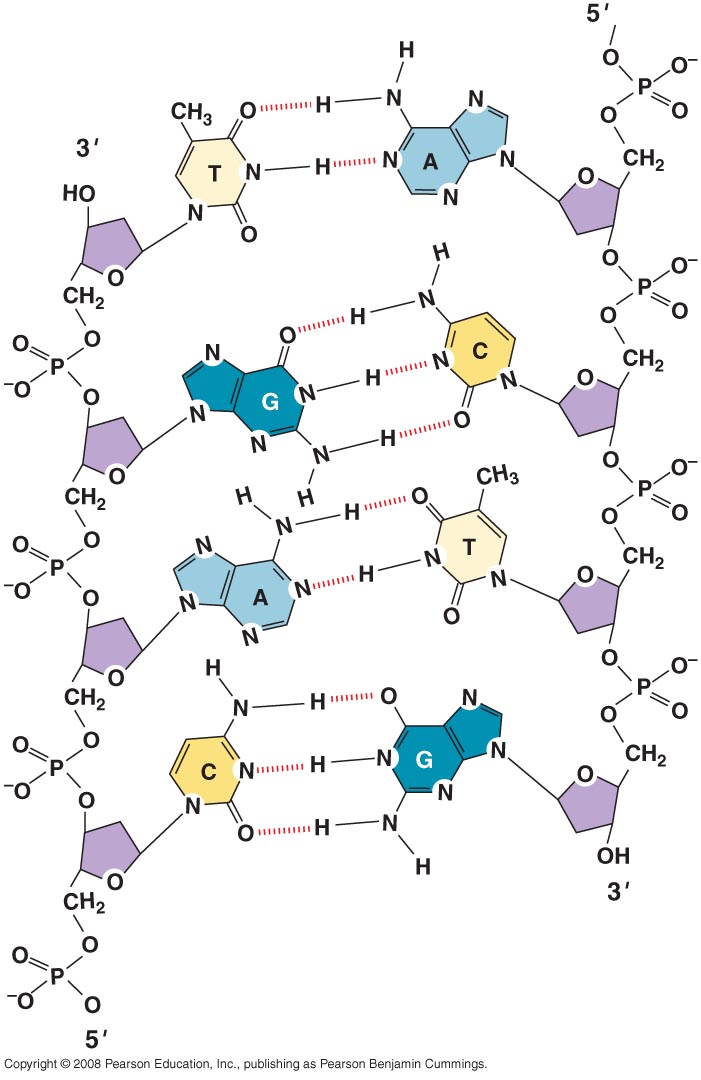 Each base has its preferred tautomeric form
Purine and Pyrimidine
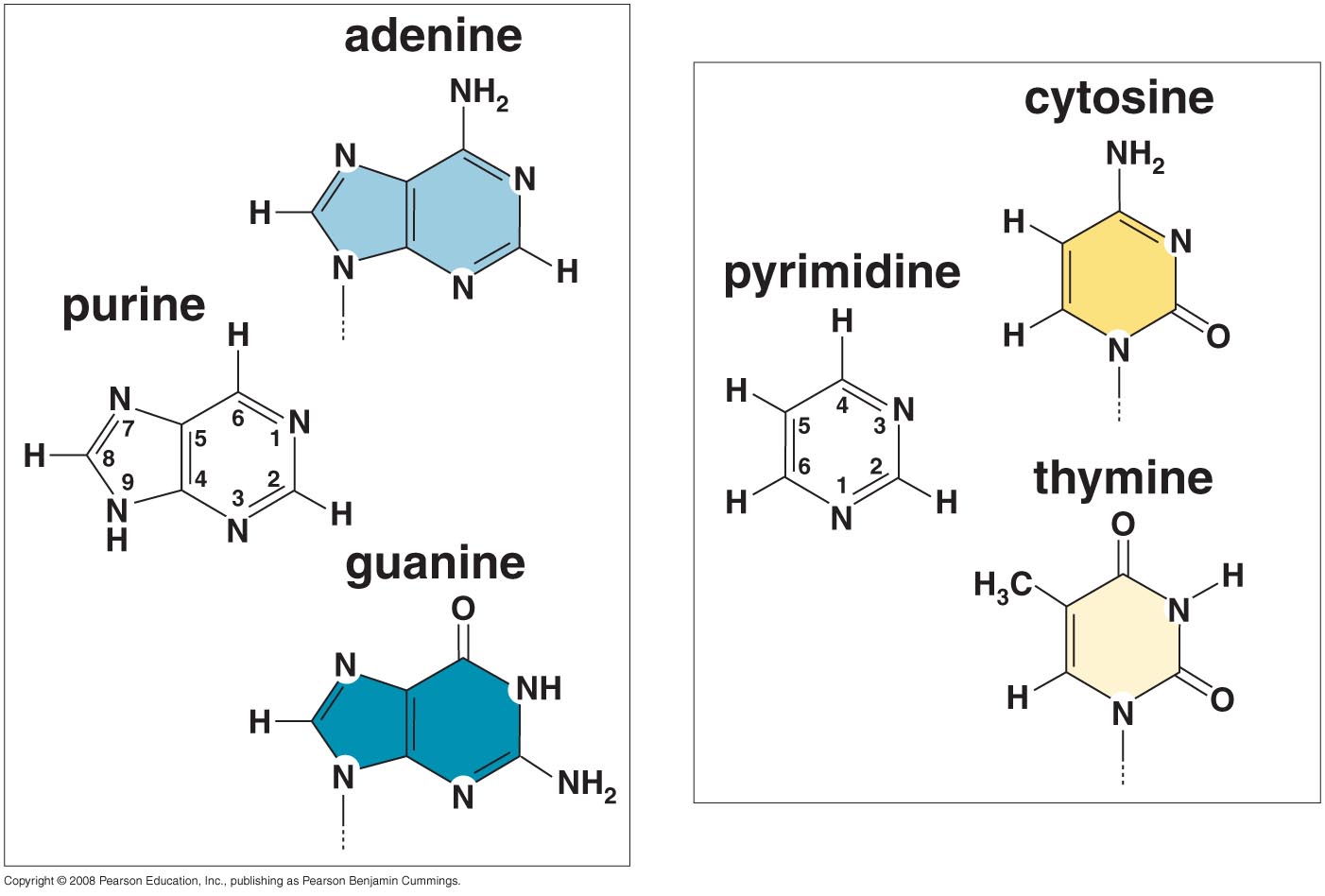 Base tautomers; are frequent sources of errors during DNA synthesis
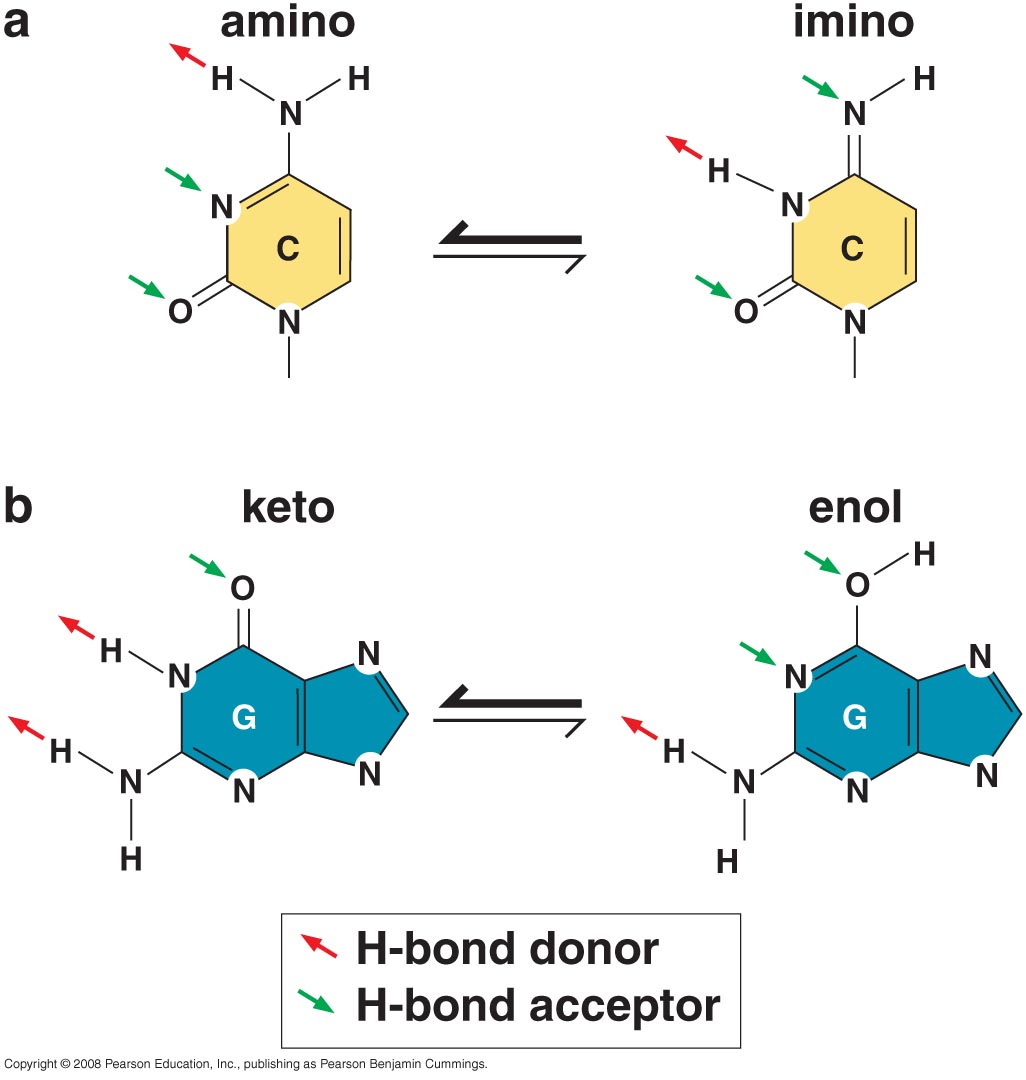 The two strands of the double helix are held together by base pairing in an anti-parallel orientation
A:T & G:C base pairs
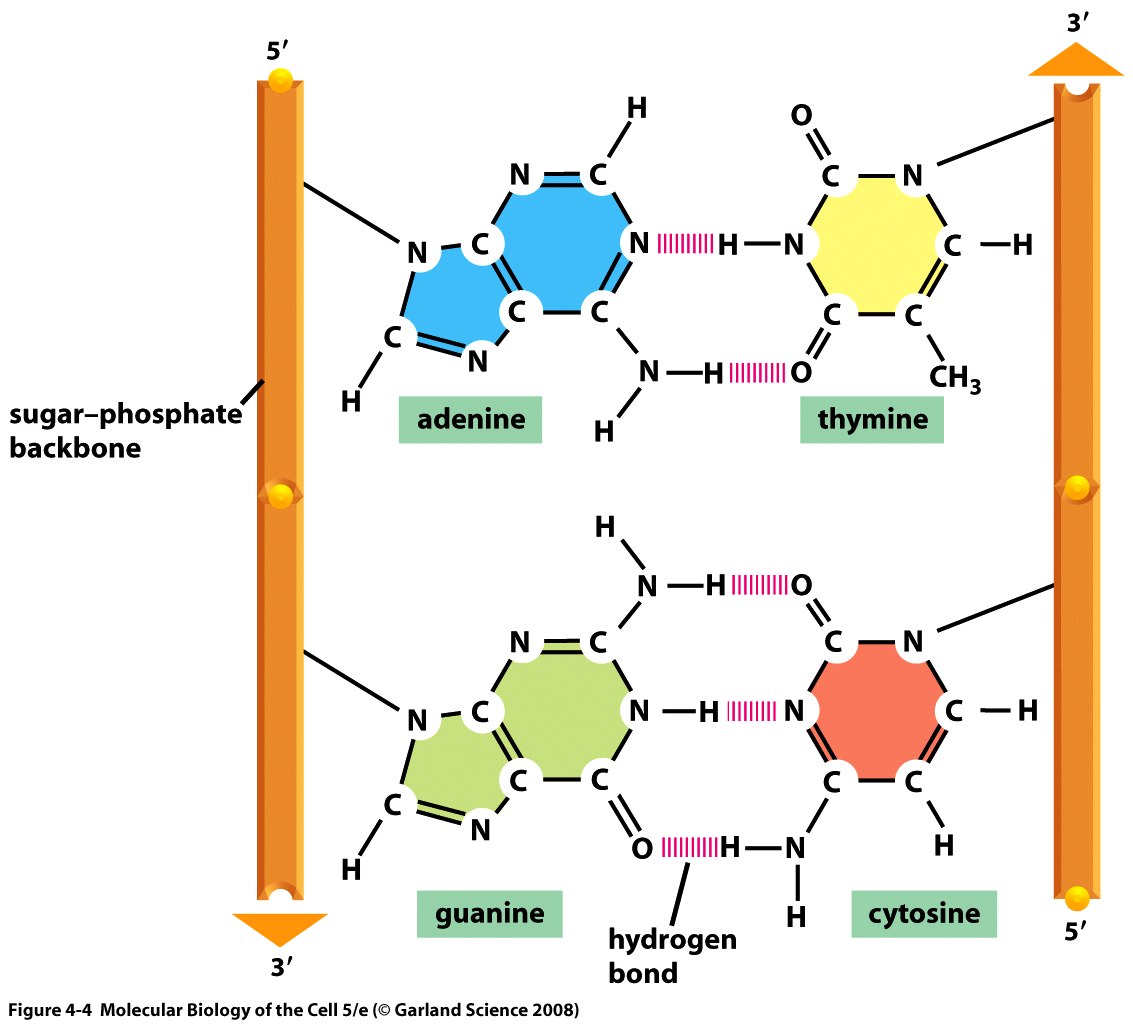 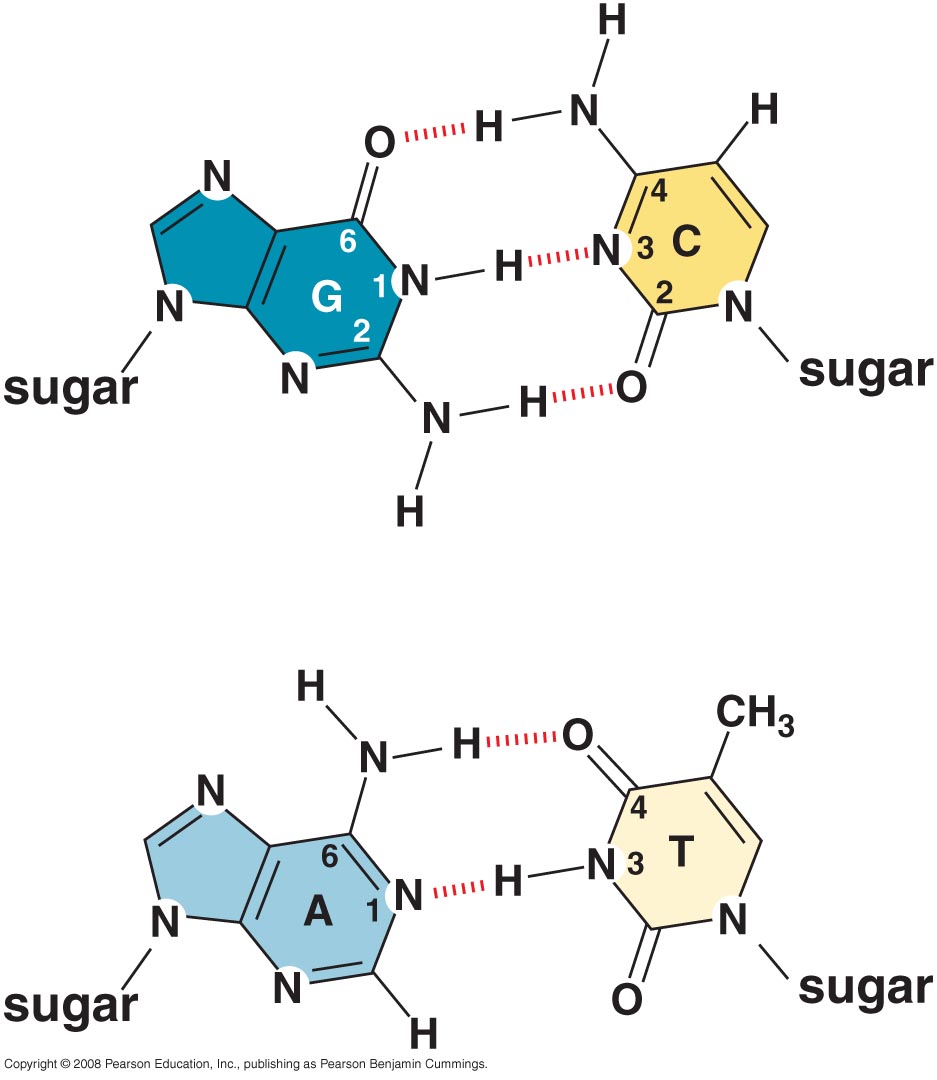 The two chains of the double helix have complementary sequences
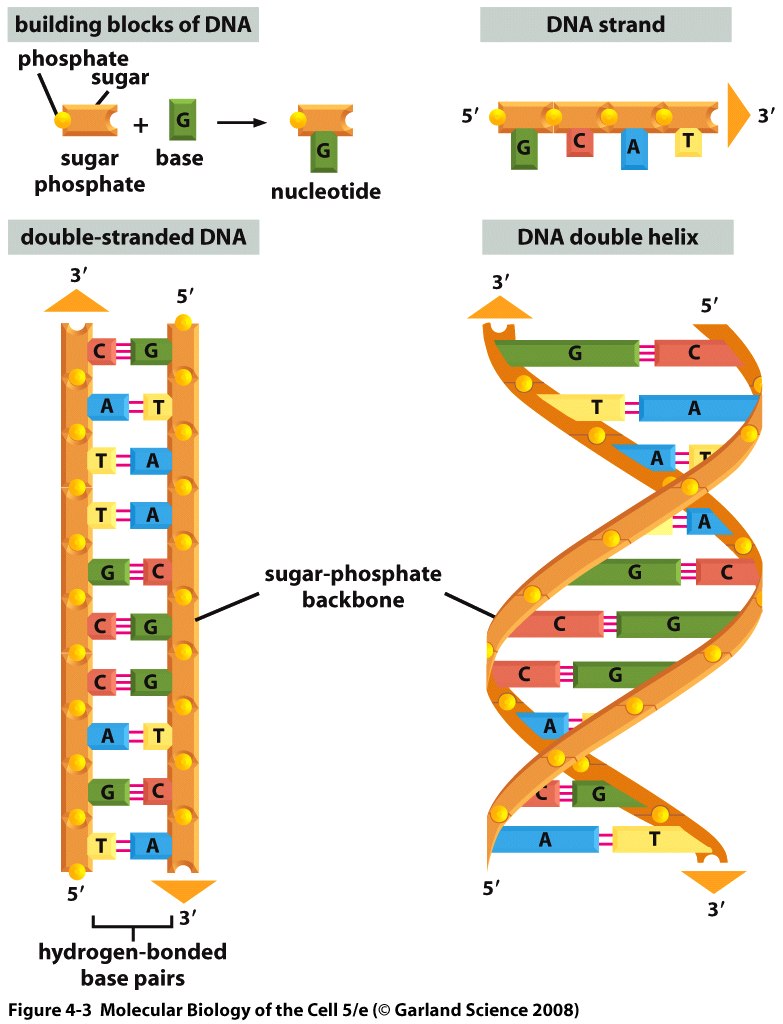 What is a complementary sequence?
5’ATCGG, TGCAA, CCGCG, TAAGT 3’
5’ TAGCC, ACGTT, GGCGC, ATTCA 3’

(2) 5’ TGAAT, GCGCC, AACGT, GGCTA 3’

(3) 5’ ACTTA, CGCGG, TTGCA, CCGAT 3’
Hydrogen bonding is important for specificity of base pairing
A:C incompatibility
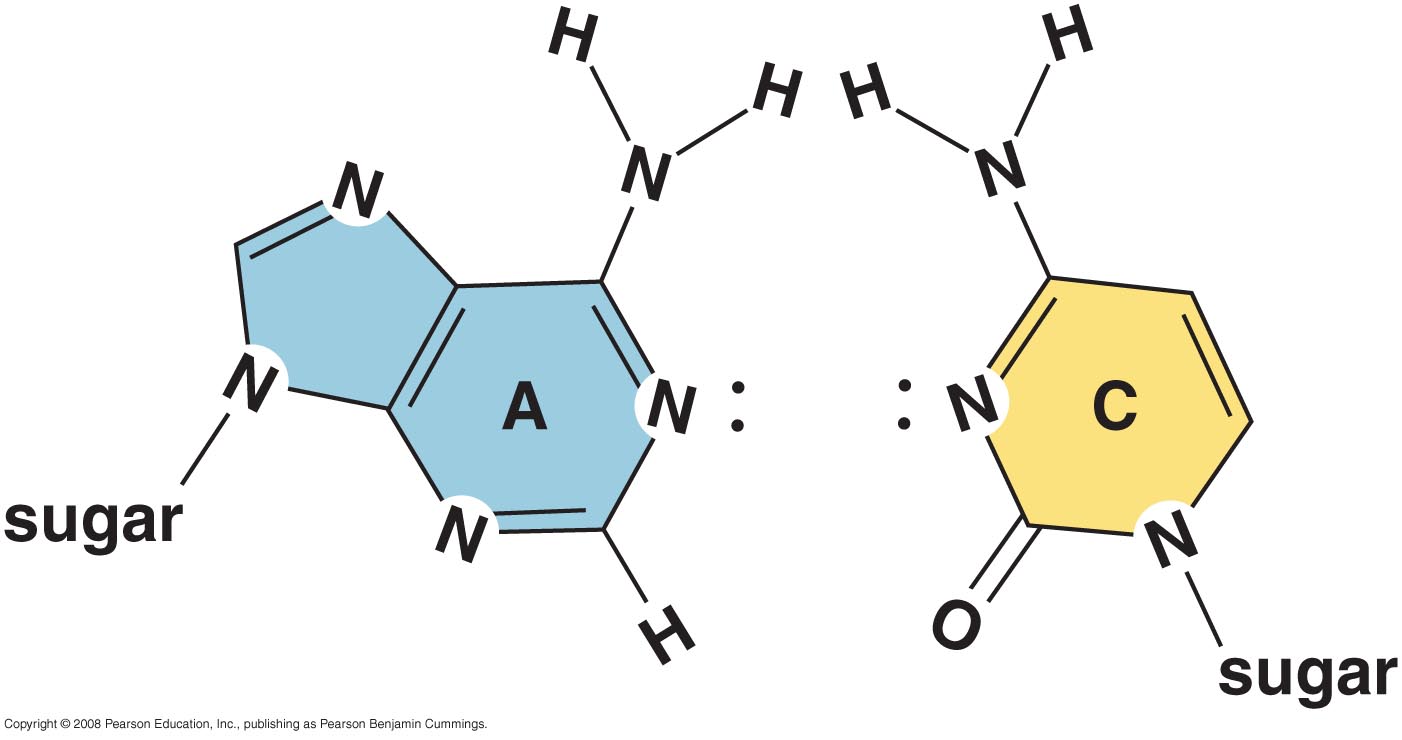 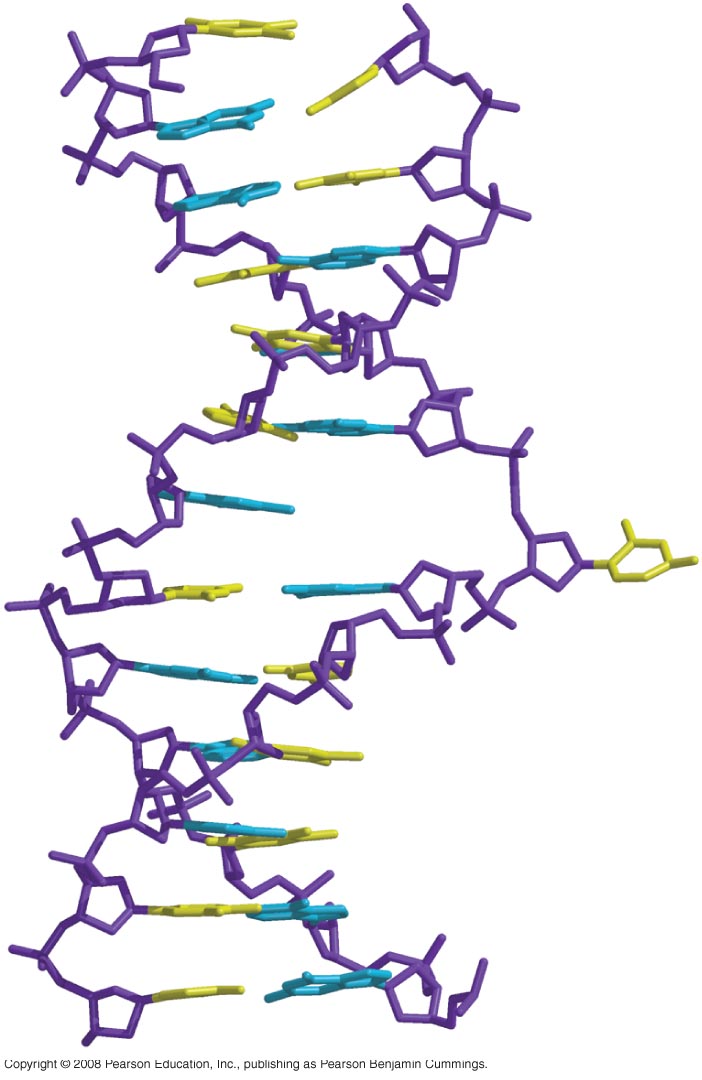 Base can flip out from the double helix
DNA is usually a right-handed double helix
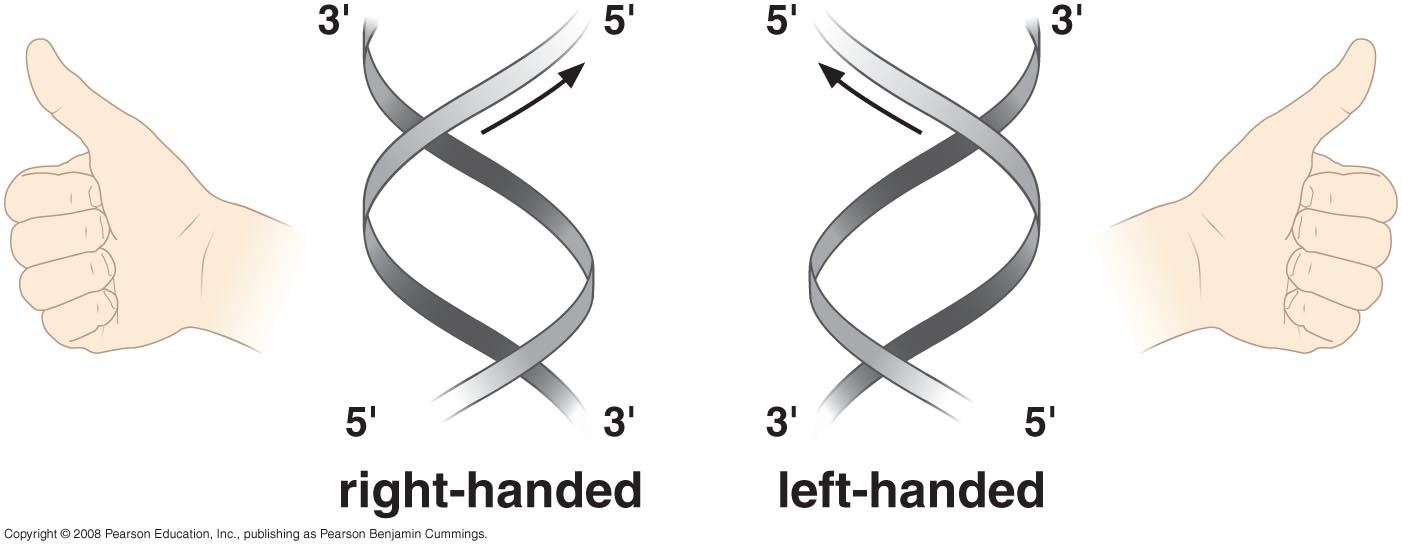 Rotini
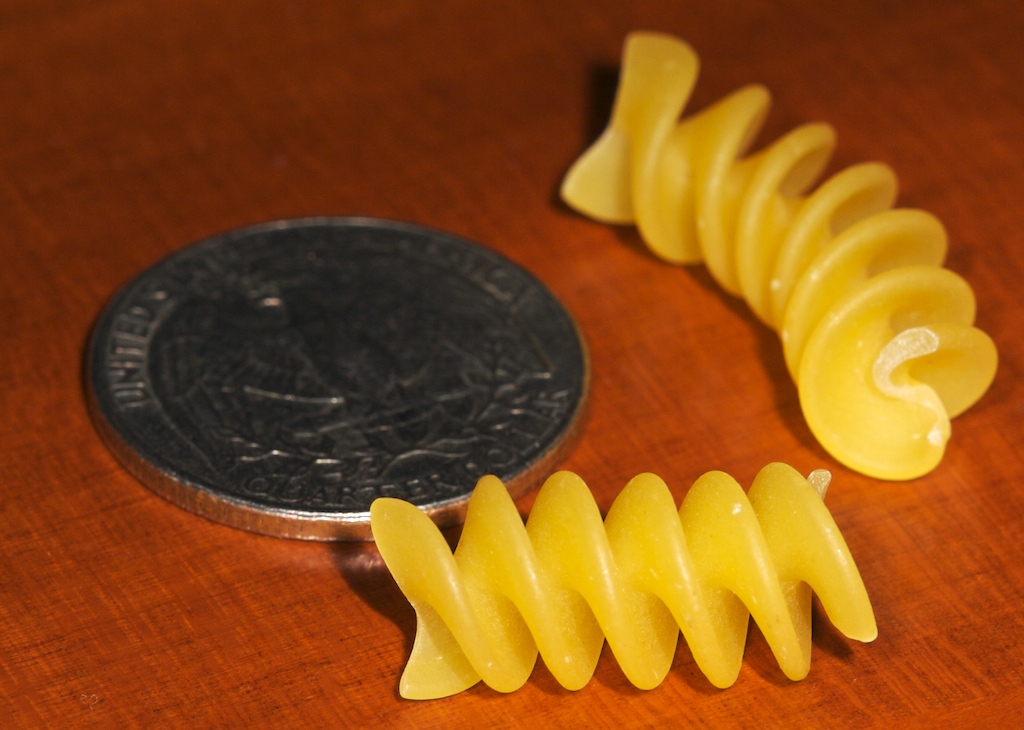 The double helix has minor and major grooves
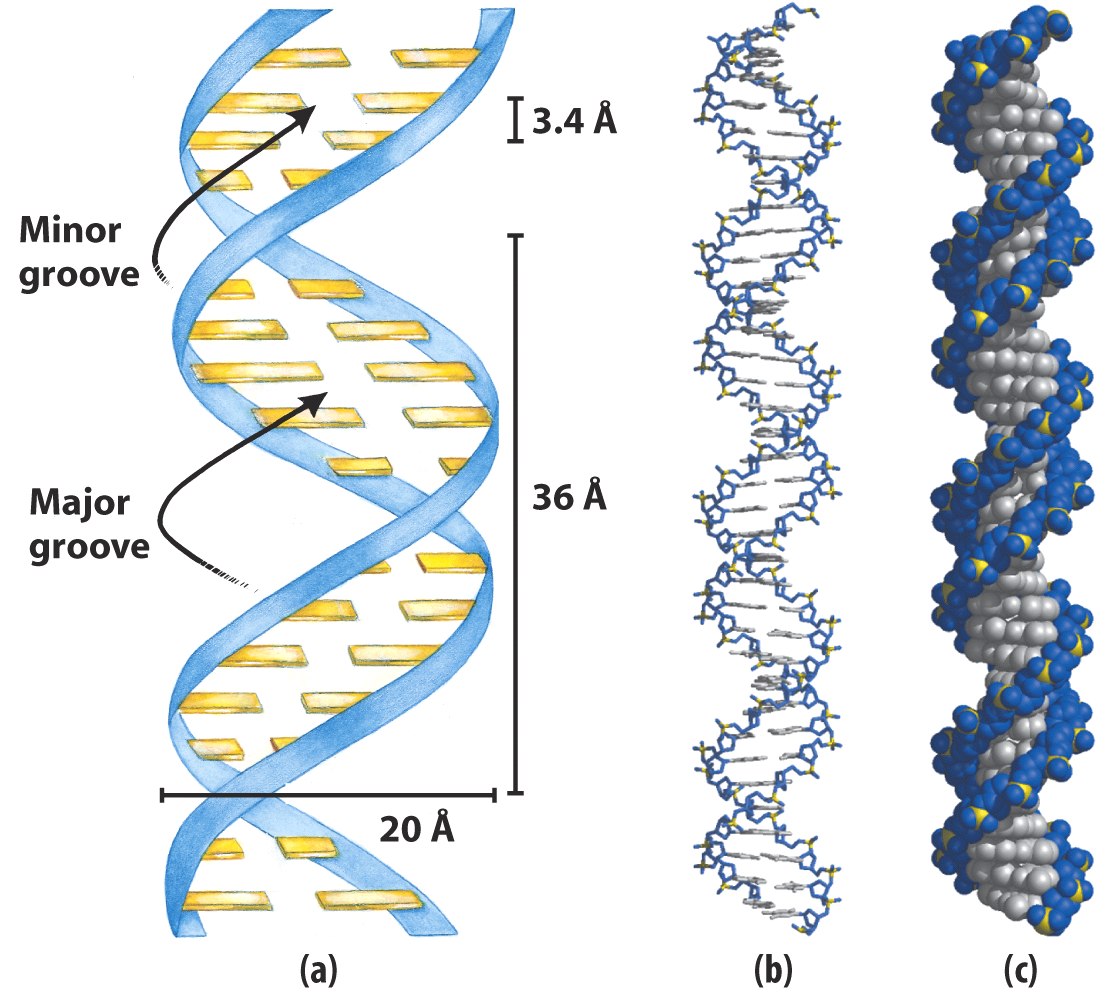 The major groove is rich in chemical information
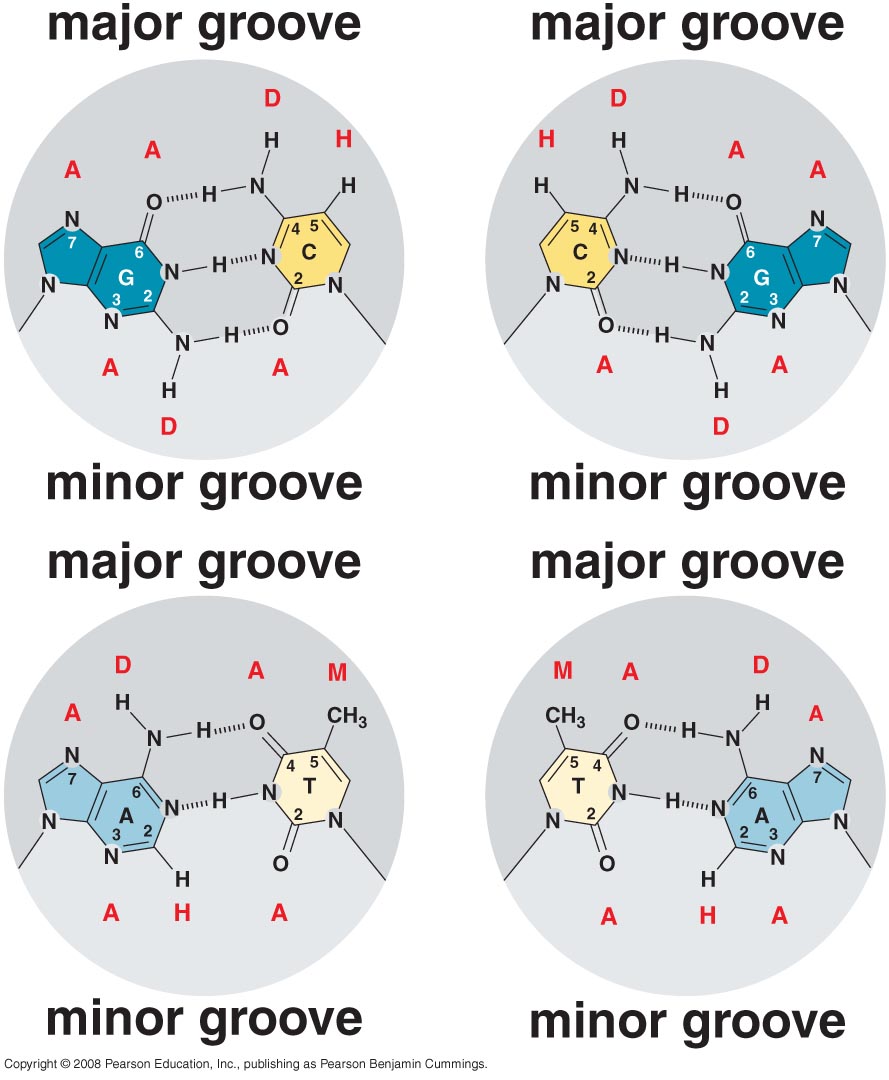 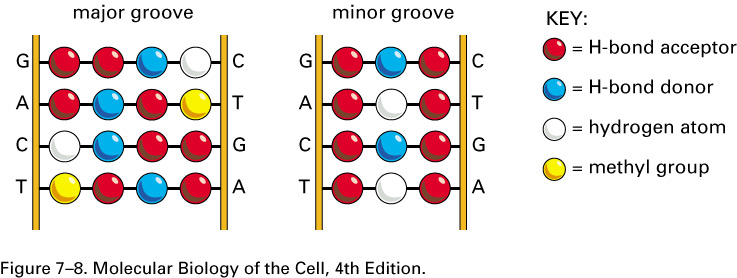 A DNA recognition code.
The edge of each base pair, seen here looking directly at the major or minor groove, contains a distinctive pattern of hydrogen bond donors, hydrogen bond acceptors, and methyl groups. From the major groove, each of the four base-pair configurations projects a unique pattern of features. From the minor groove, however, the patterns are similar for G–C and C–G as well as for A–T and T–A.
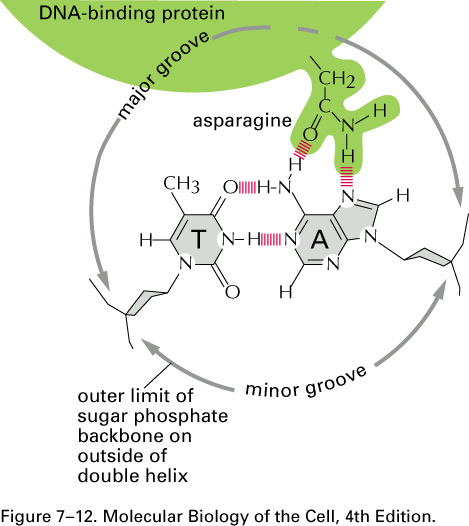 The binding of a gene regulatory protein to the major groove of DNA.
Only a single contact is shown. Typically, the protein-DNA interface would consist of 10 to 20 such contacts, involving different amino acids, each contributing to the strength of the protein–DNA interaction.
The double helix exists in multiple conformations
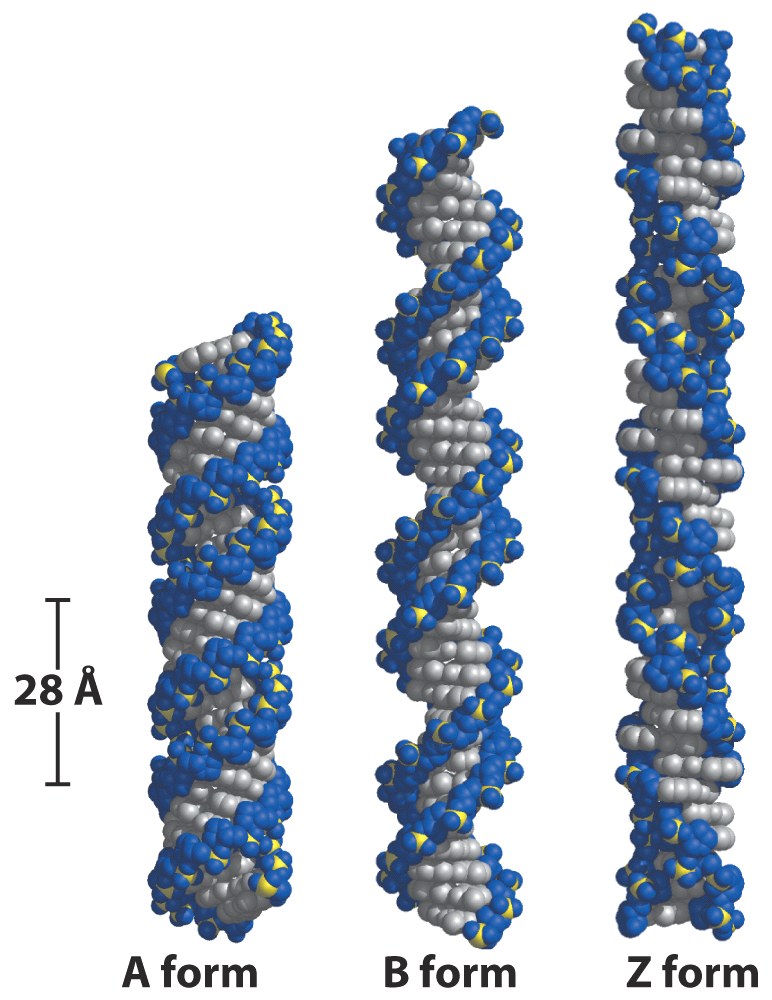 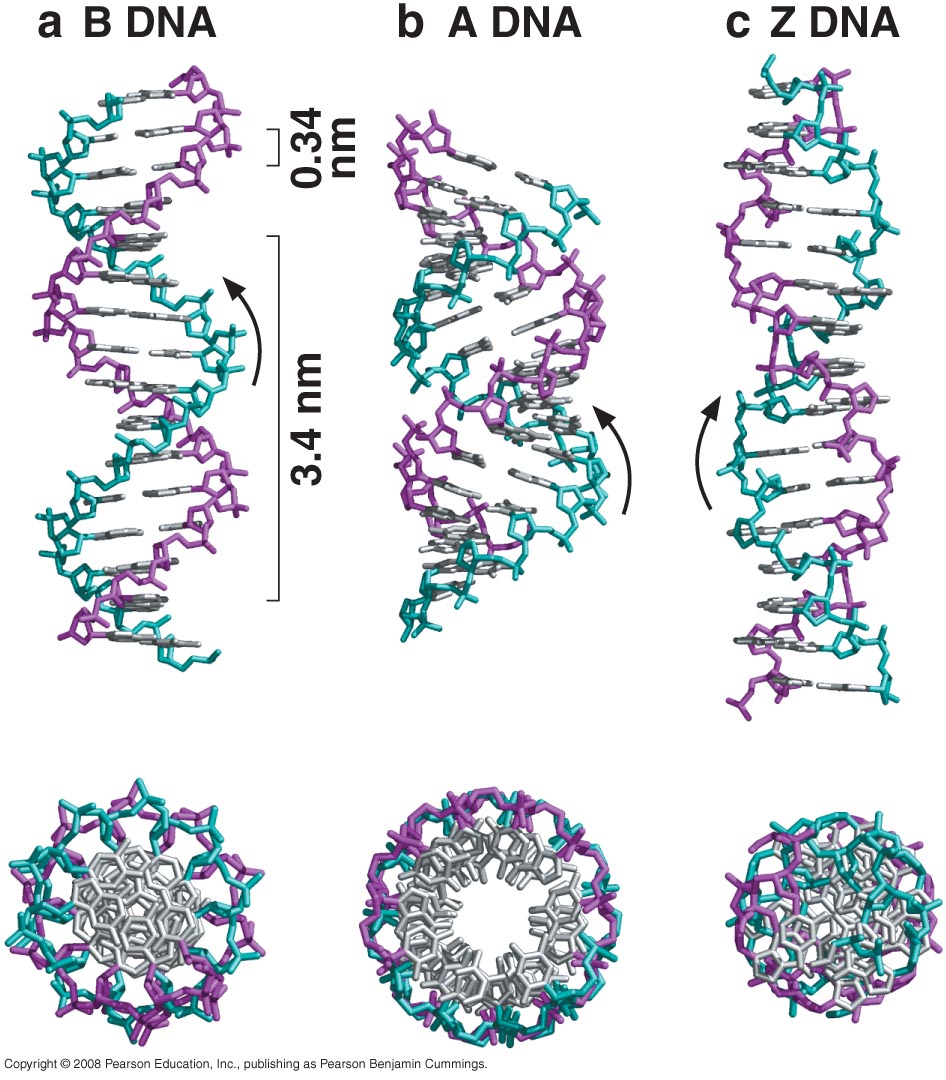 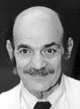 CAMBRIDGE, Mass.-- Massachusetts Institute of Technology scientist Alexander Rich, best known for his discovery of left-handed DNA or Z-DNA and the three-dimensional structure of transfer RNA, is the recipient of the $250,000 Bower Award for Achievement in Science.
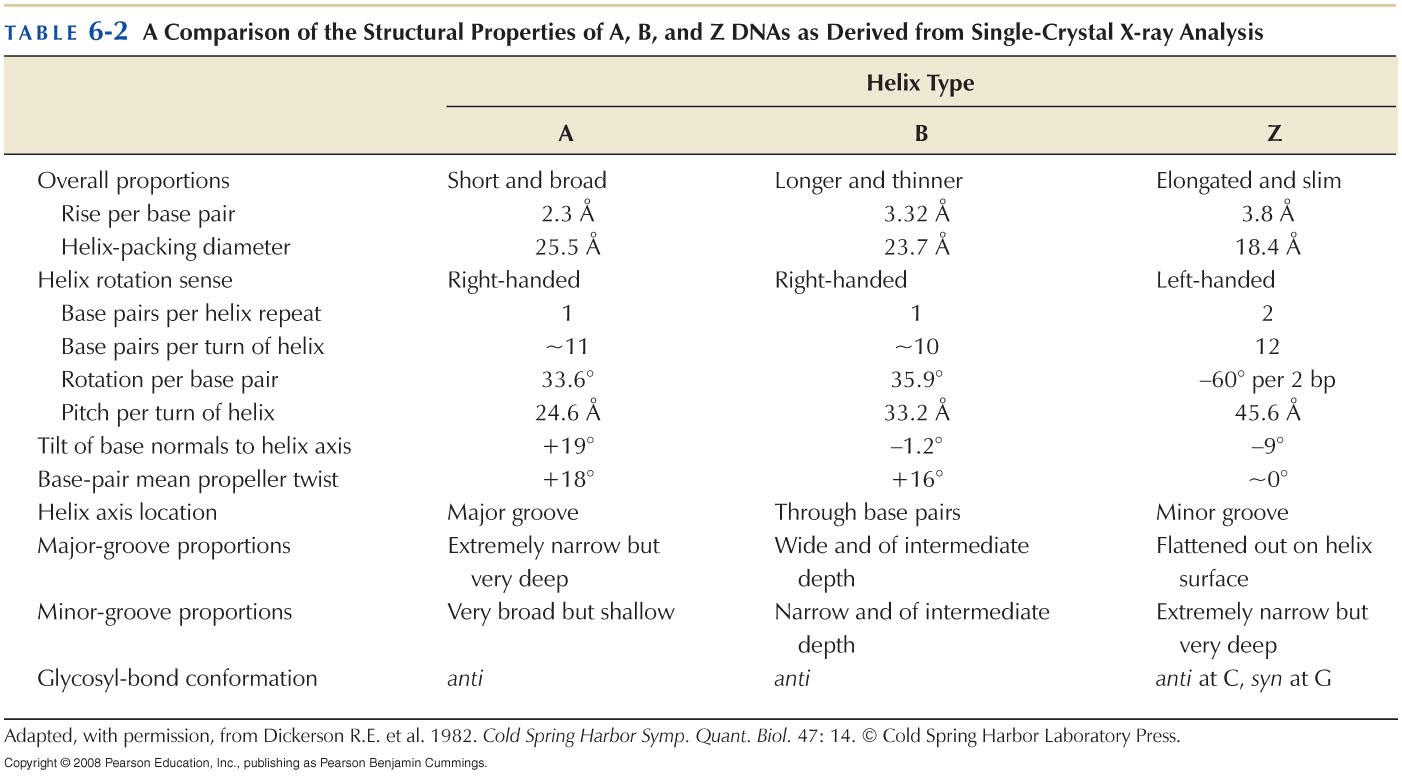 The propeller twist between the purine and pyrimidine base pairs
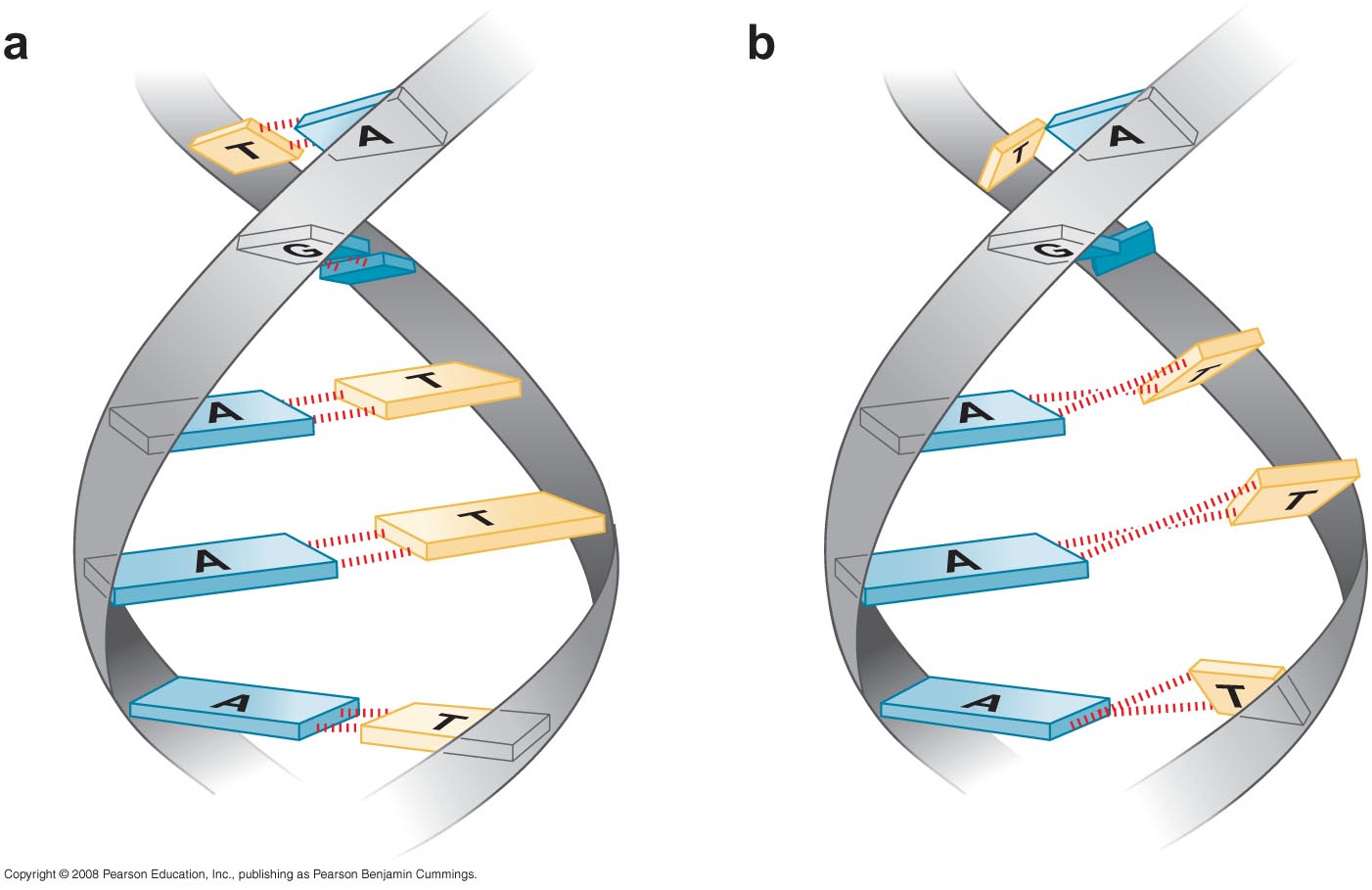 DNA can sometimes form a left-handed helix (Z DNA)
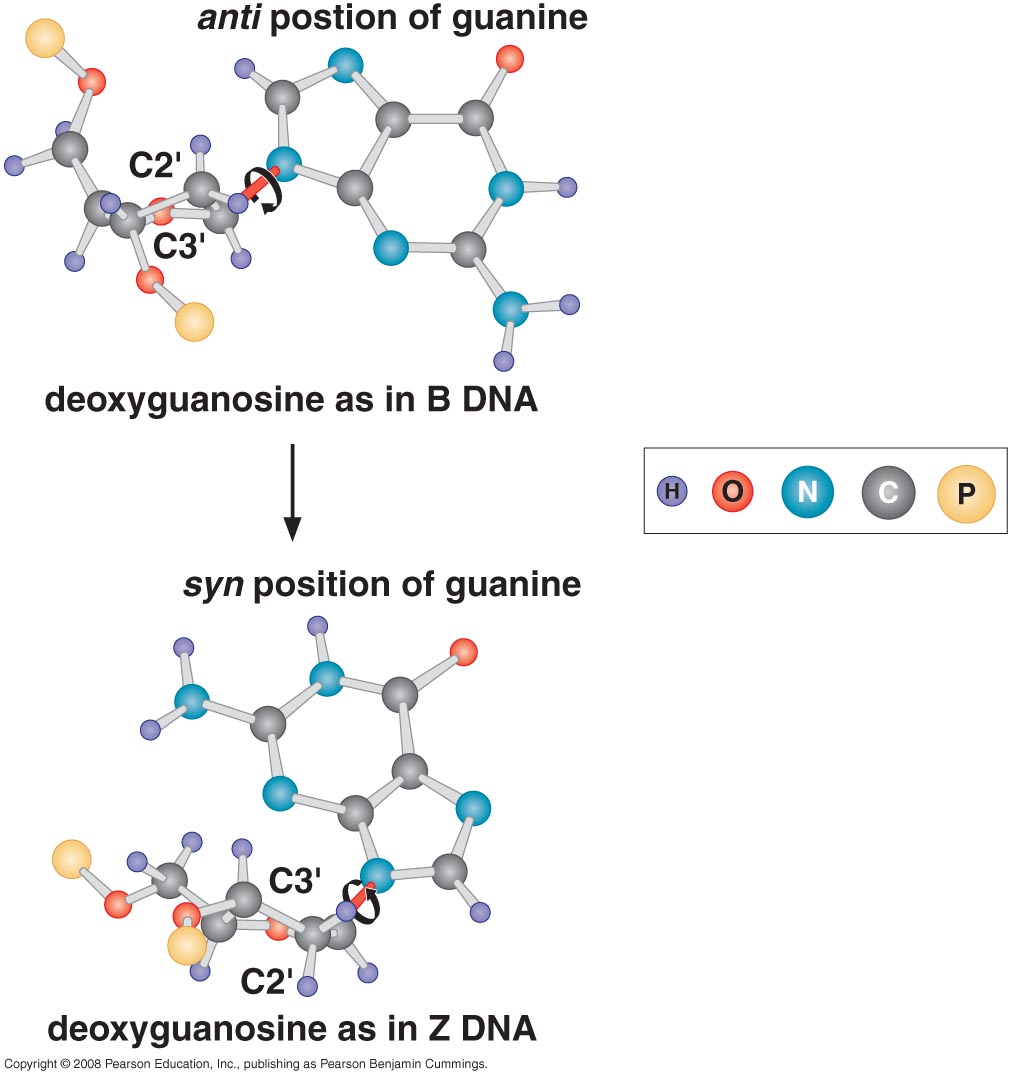 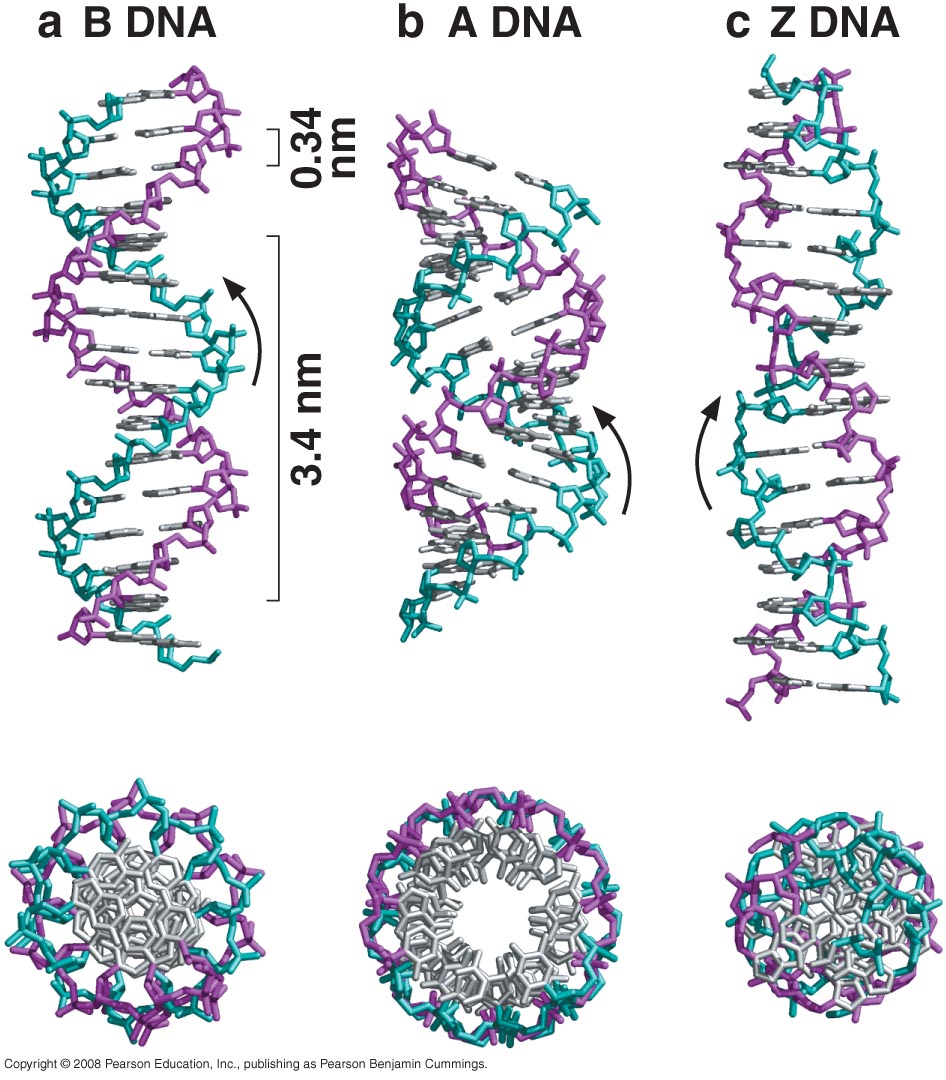 DNA strands can separate (denaturation) and reassociate (hybridization)
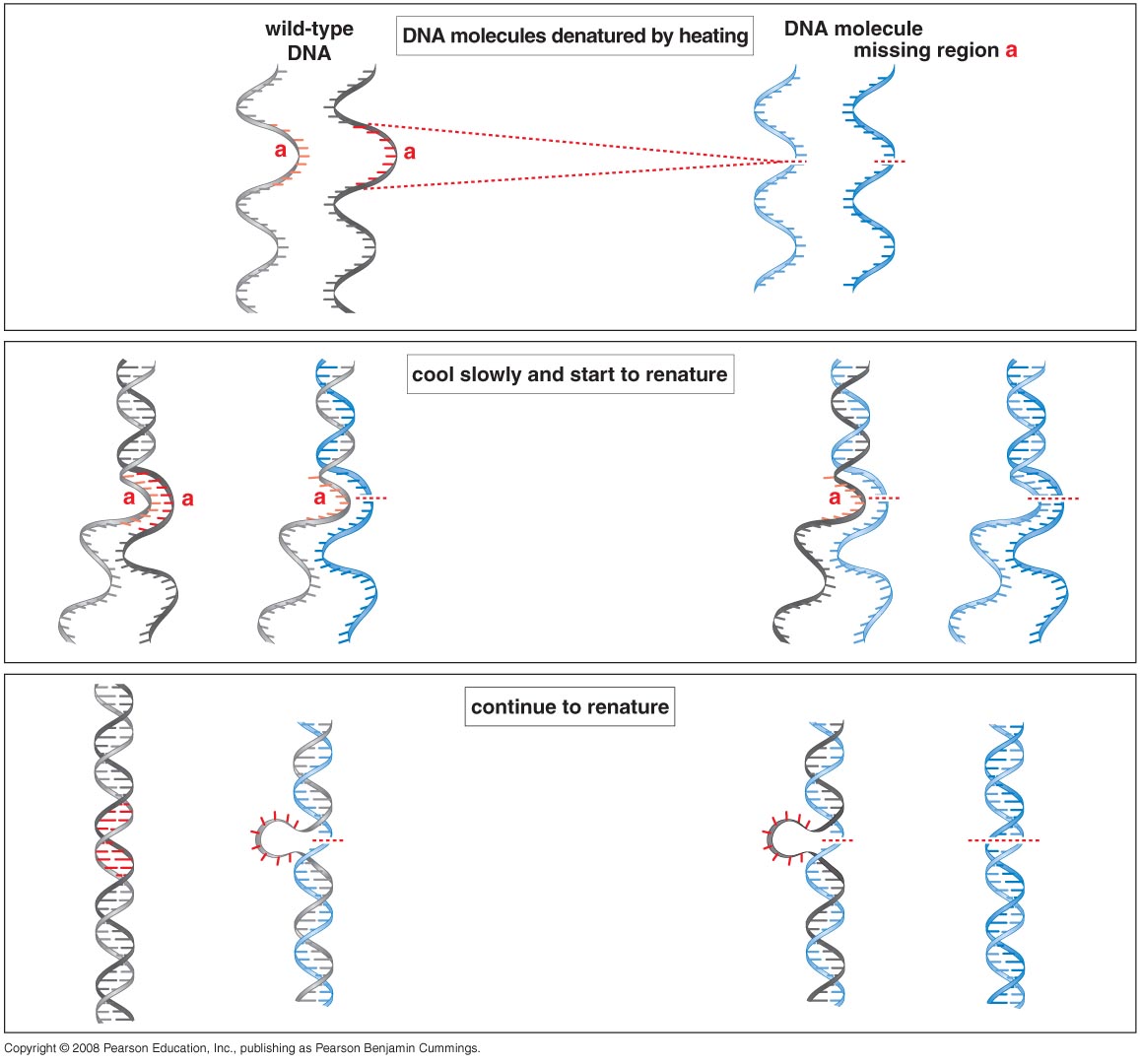 Denaturation of DNA
When DNA is heated to 80+ degrees Celsius, its UV absorbance (260 nm) increases by 30-40% 

This hyperchromic shift reflects the unwinding of the DNA double helix 

Stacked base pairs in native DNA absorb less light 

When Temperature is lowered, the absorbance drops, reflecting the re-establishment of stacking
DNA denaturation curve
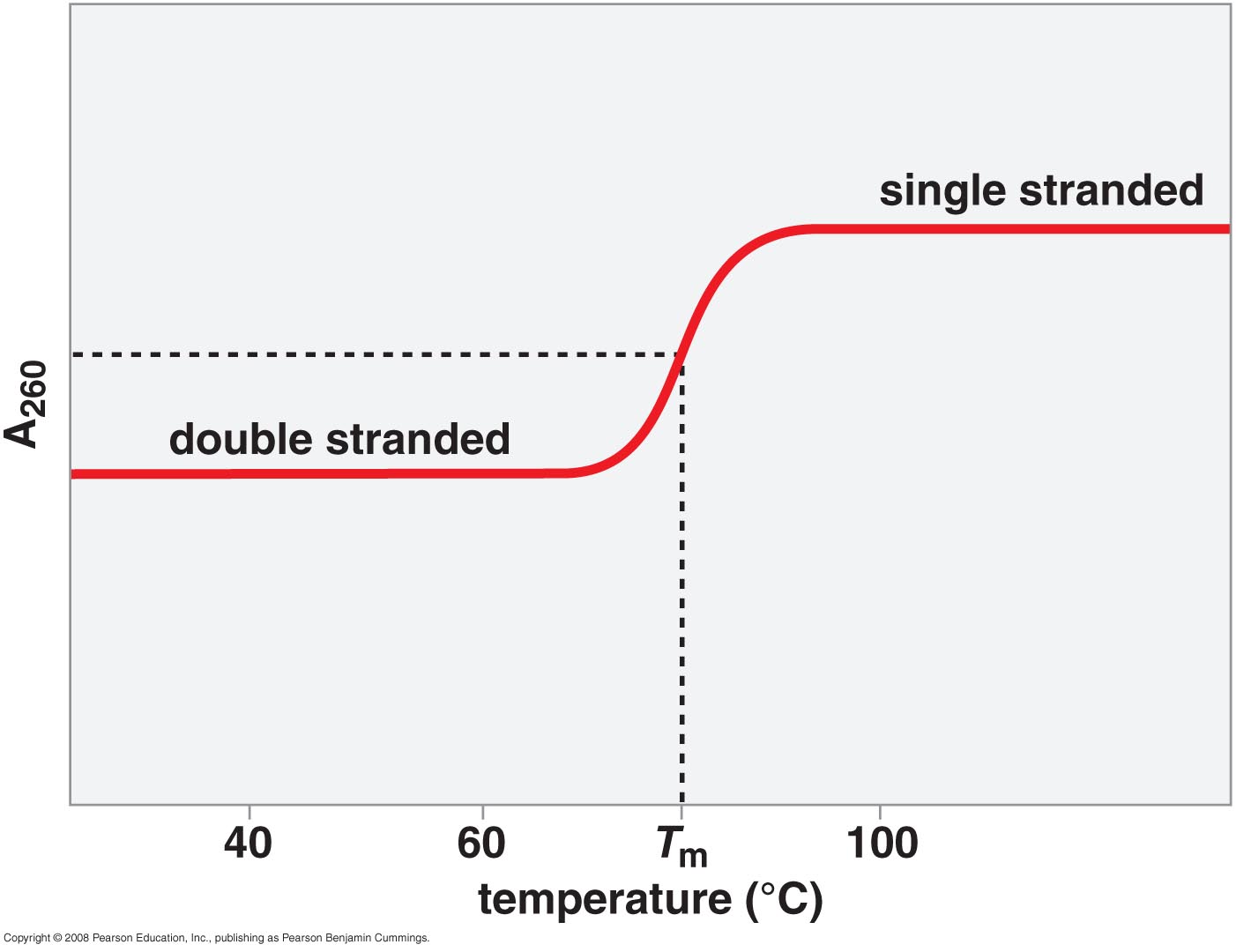 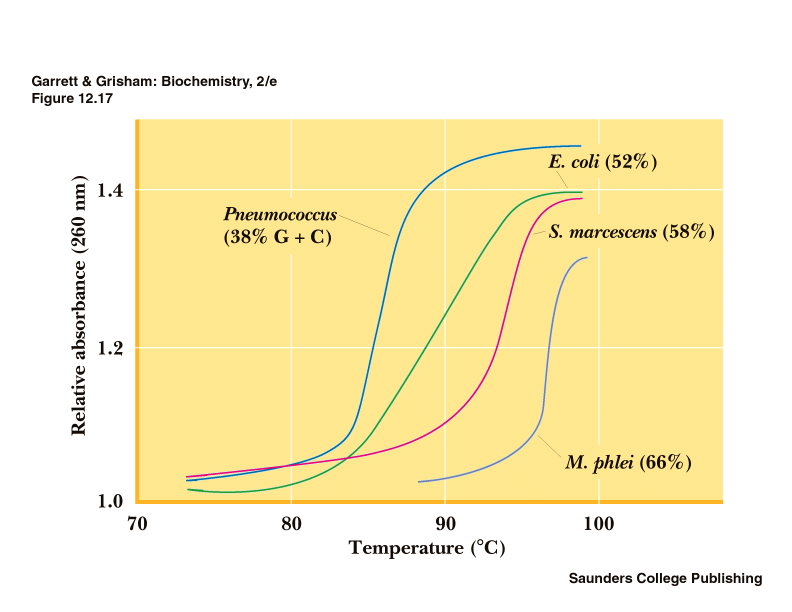 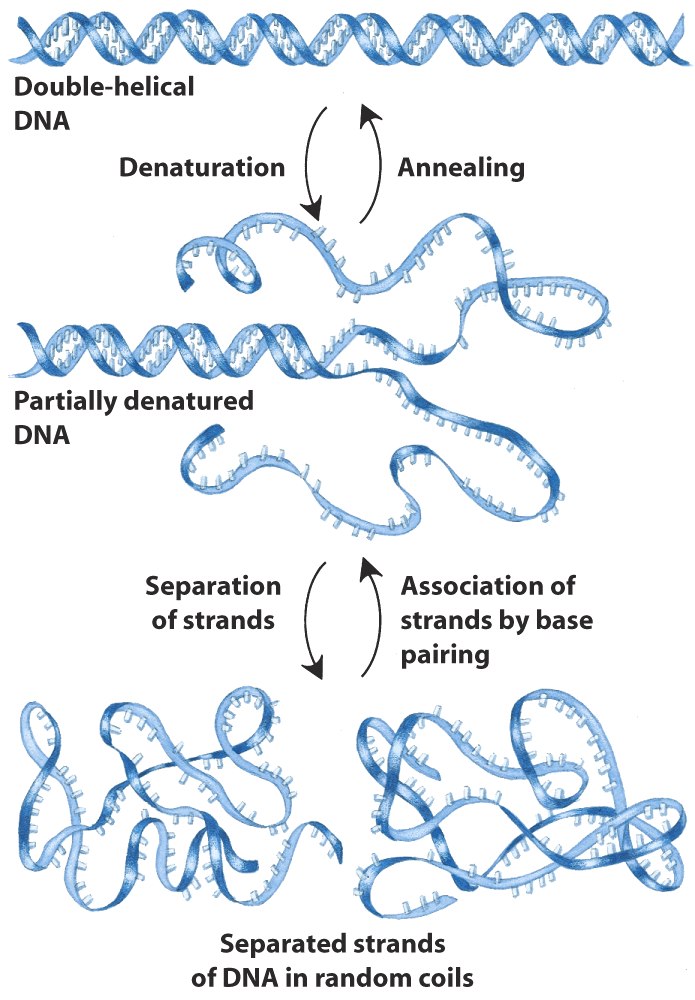 DNA denaturation depends on G+C %, and Salt concentration
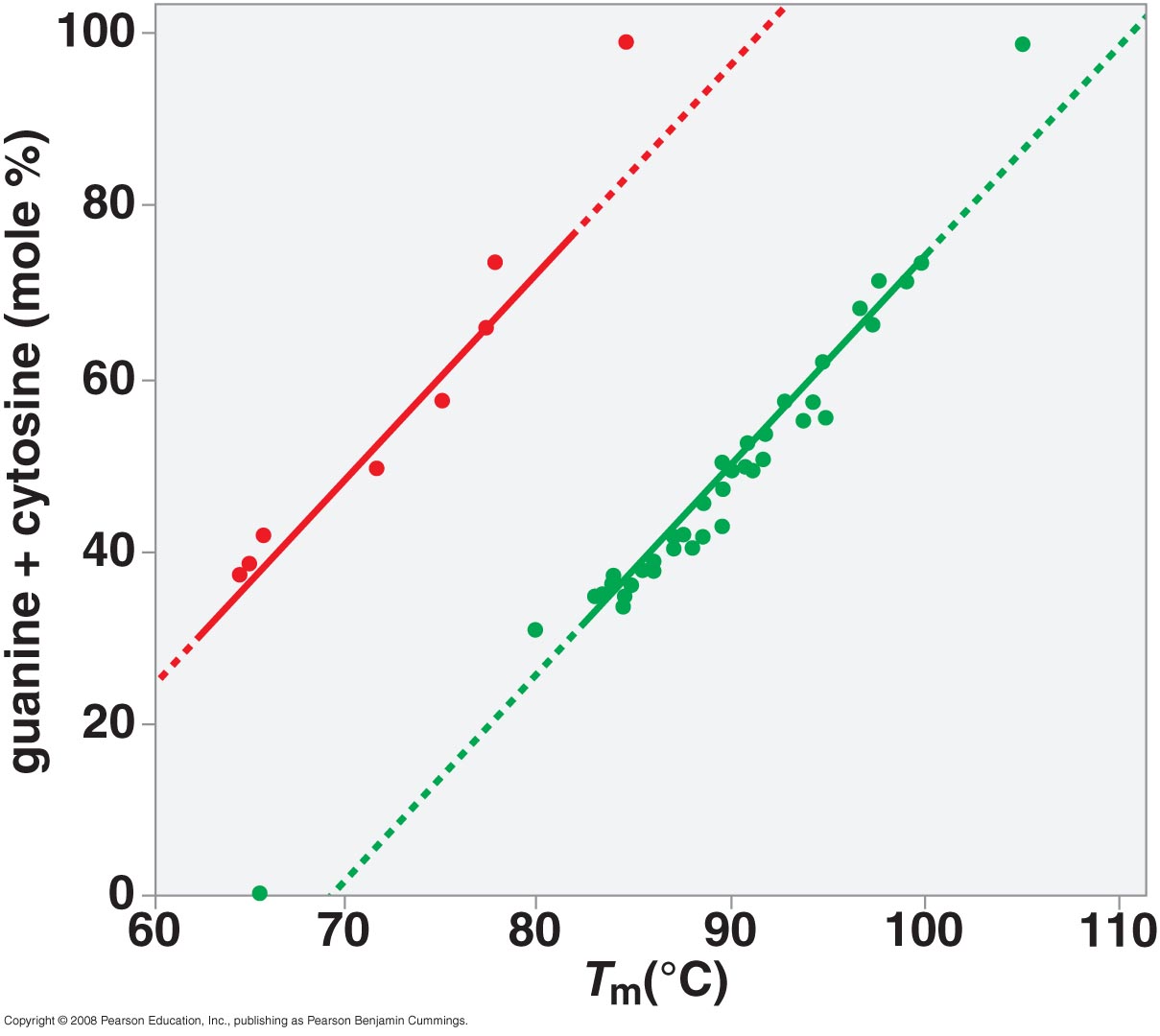 DNA  TOPOLOGY
In duplex DNA, 10 bp per turn of helix 
Circular DNA sometimes has more or less than 10 bp per turn - a supercoiled state 
Enzymes called topoisomerases or gyrases can introduce or remove supercoils 
Negative supercoiling may promote DNA denaturation
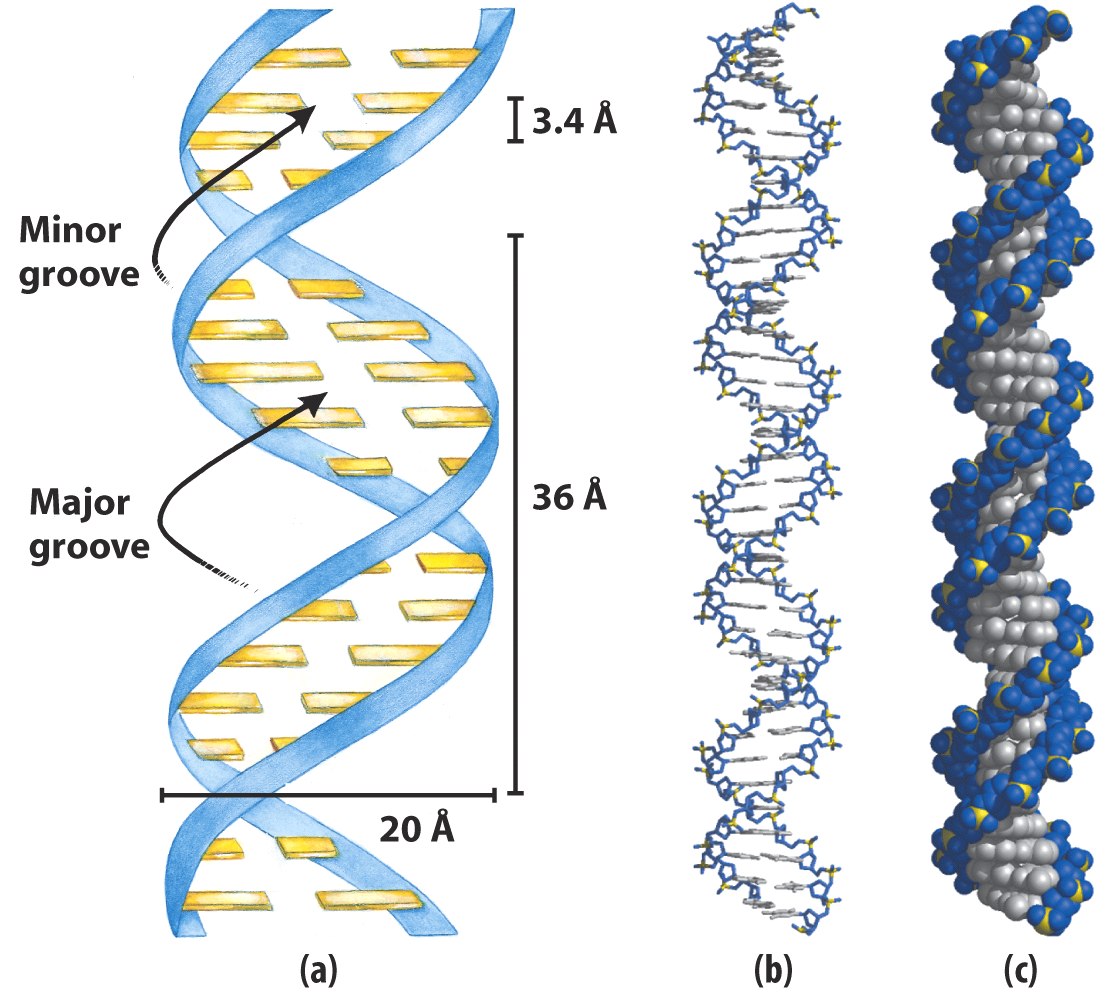 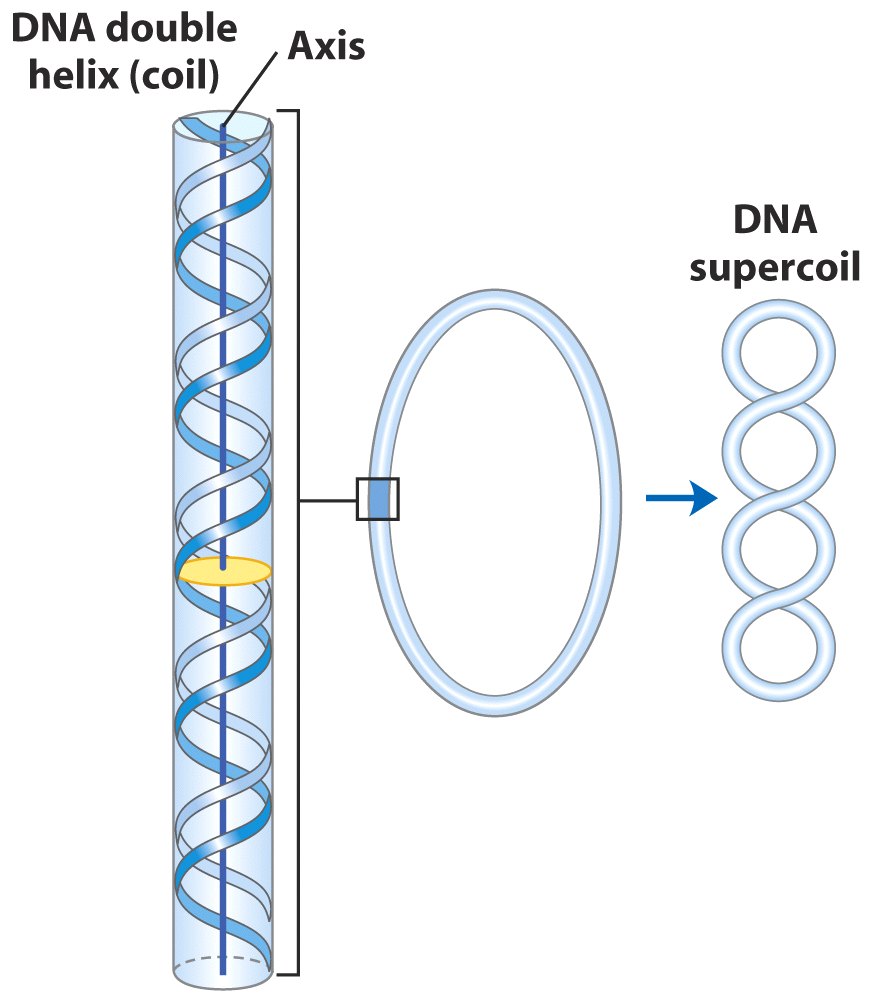 Linking # is an invariant topological property of covalently closed, circular DNA (cccDNA); Linking # is composed of Twist & Writhe
L: Linking #;   T: Twist #;  W: Writhe #   L=T+W;   L can never be changed as long as no topoisomerase is used, and there is no nicks in DNA.
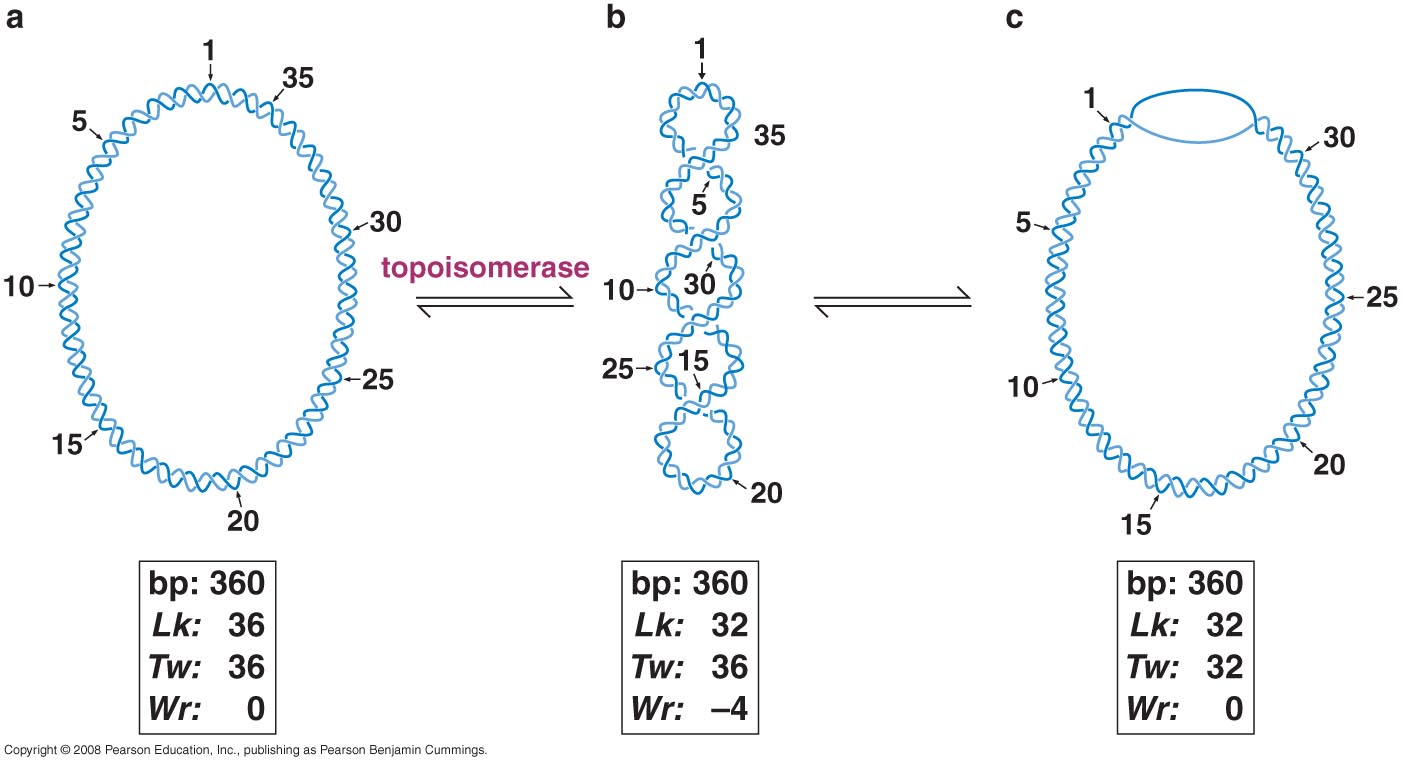 Lk0 is the linking # of a fully relaxed cccDNA under physiological conditions
Relaxing DNA with Dnase I
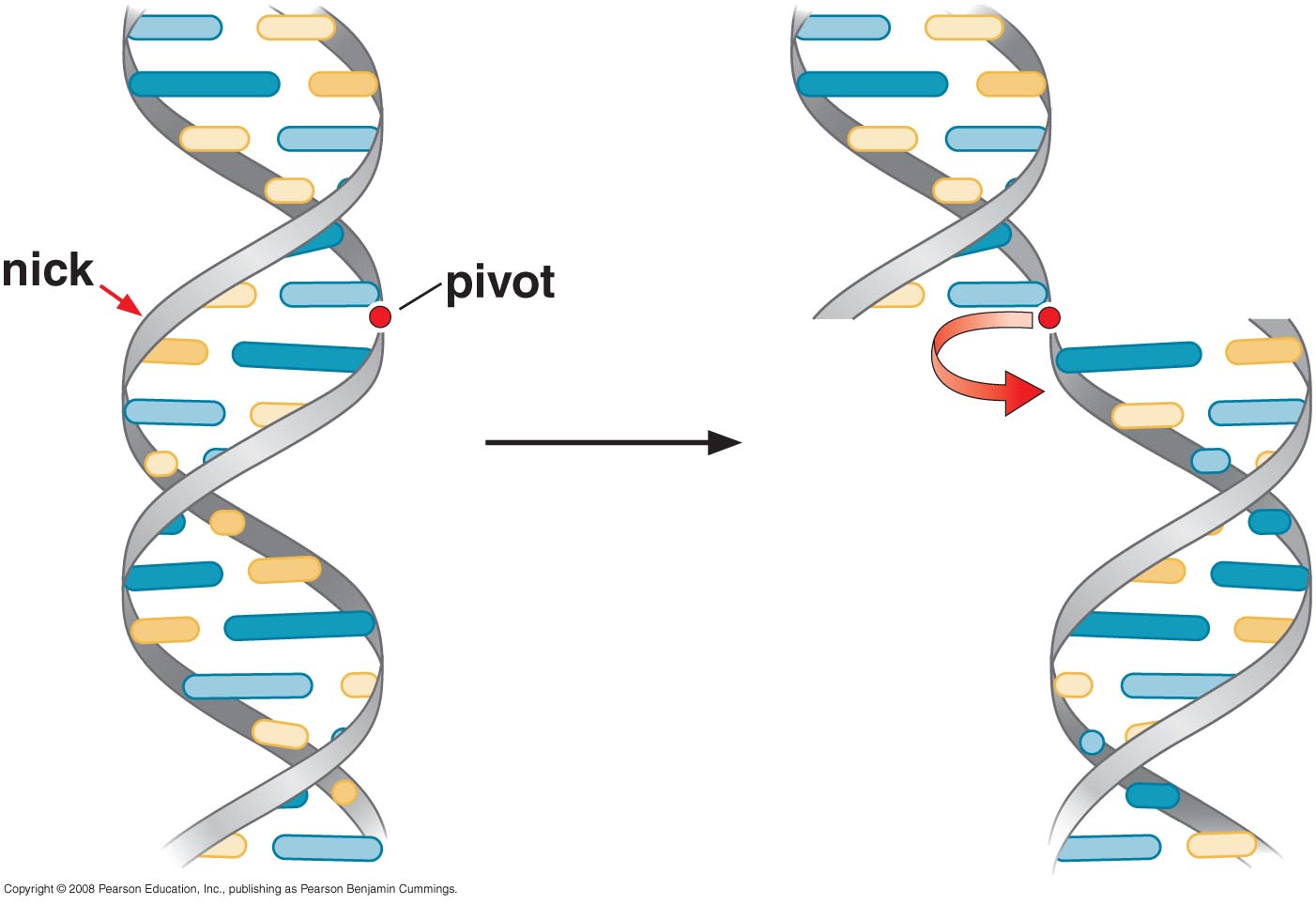 DNA in cells is negatively supercoiled
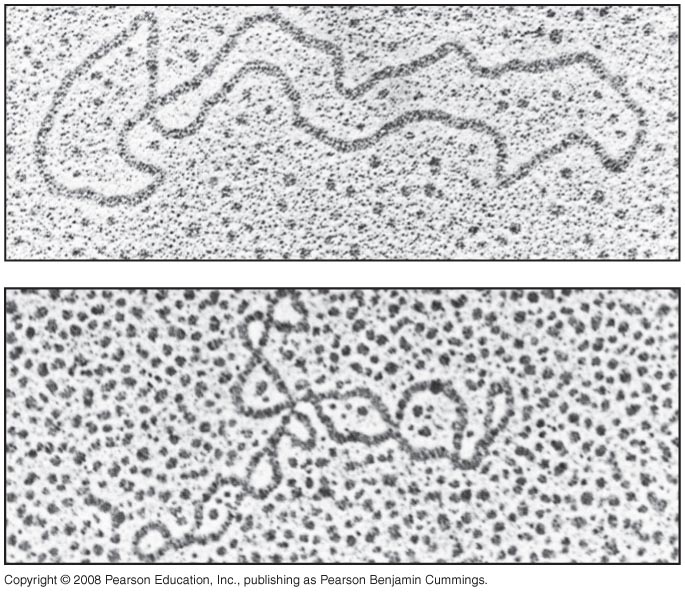 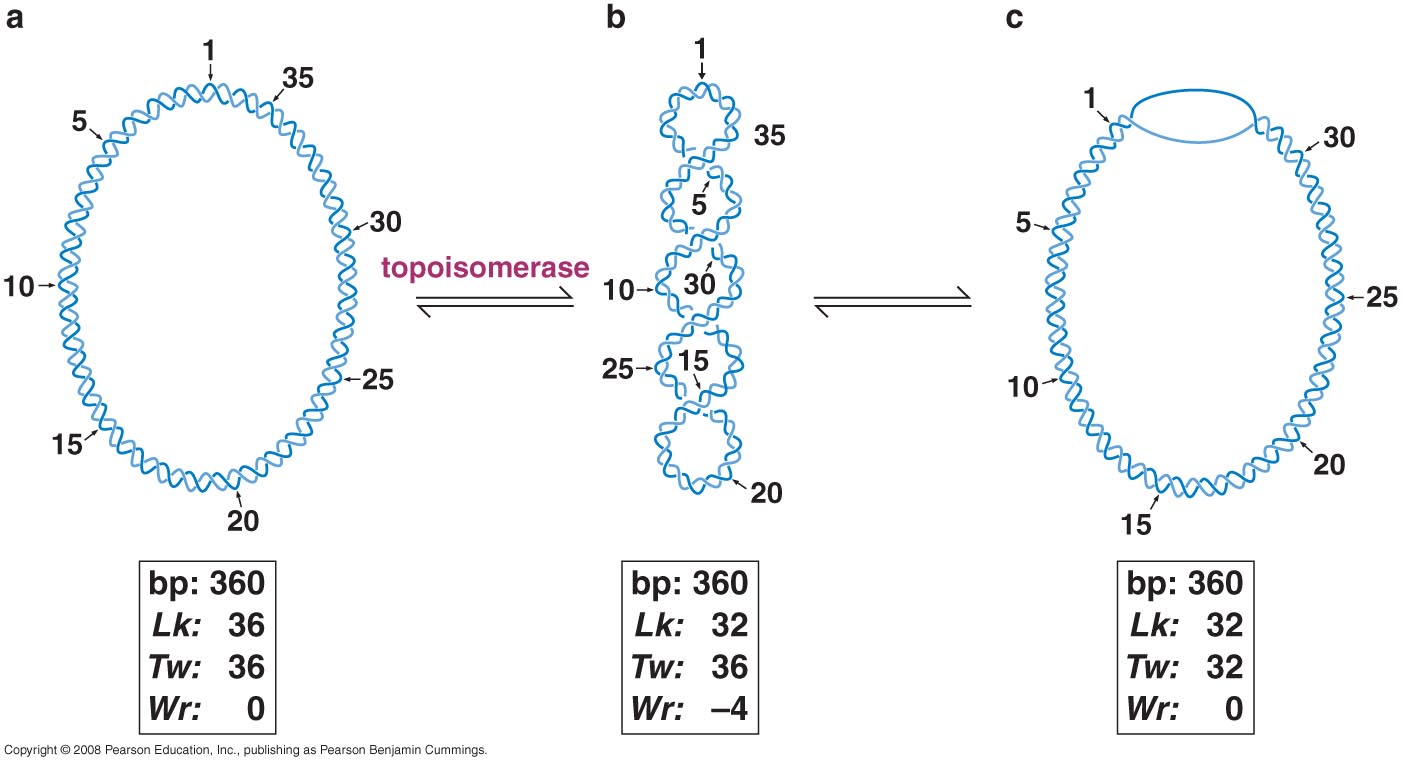 Superhelical density:  s =  DLK/Lko
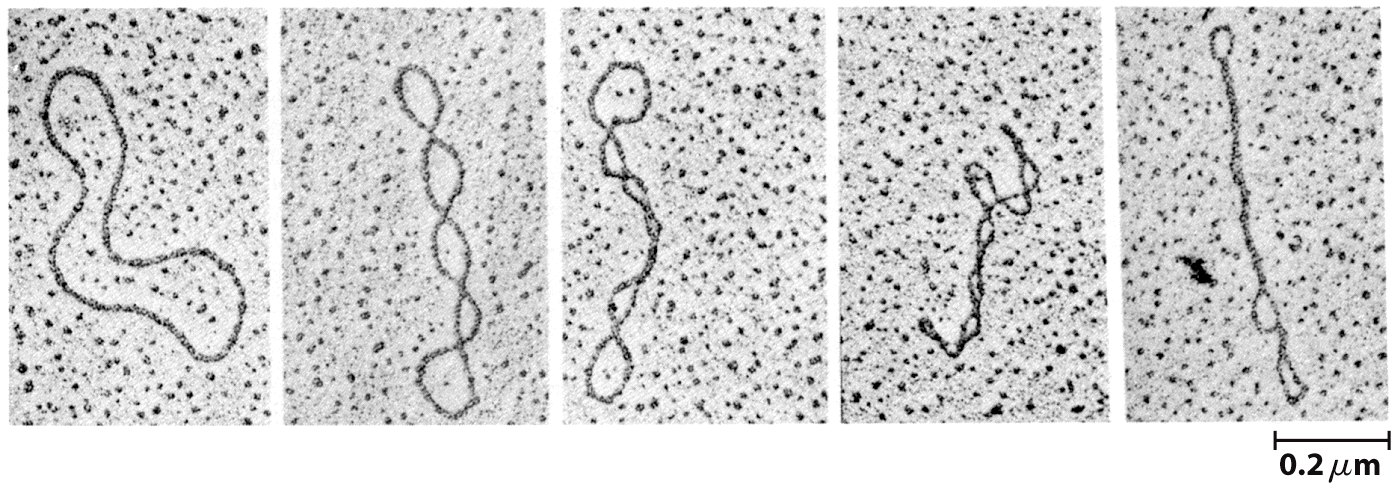 Nucleosomes introduce negative supercoiling in Eukaryotes
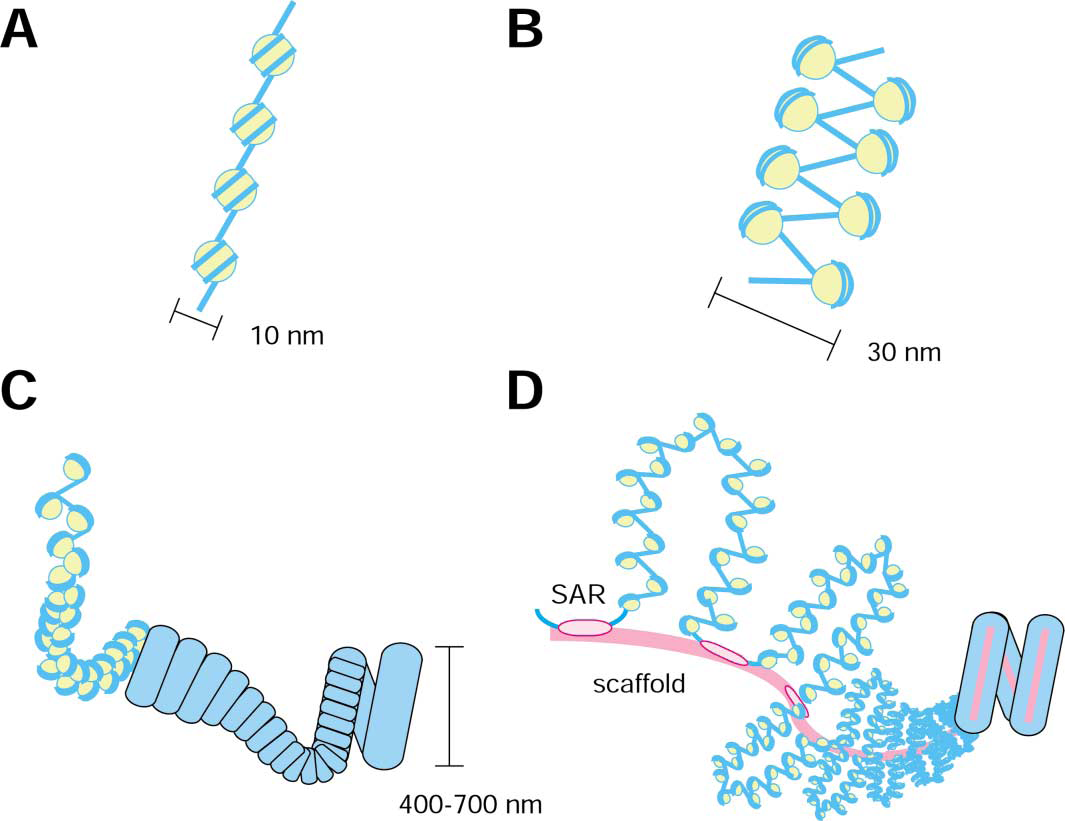 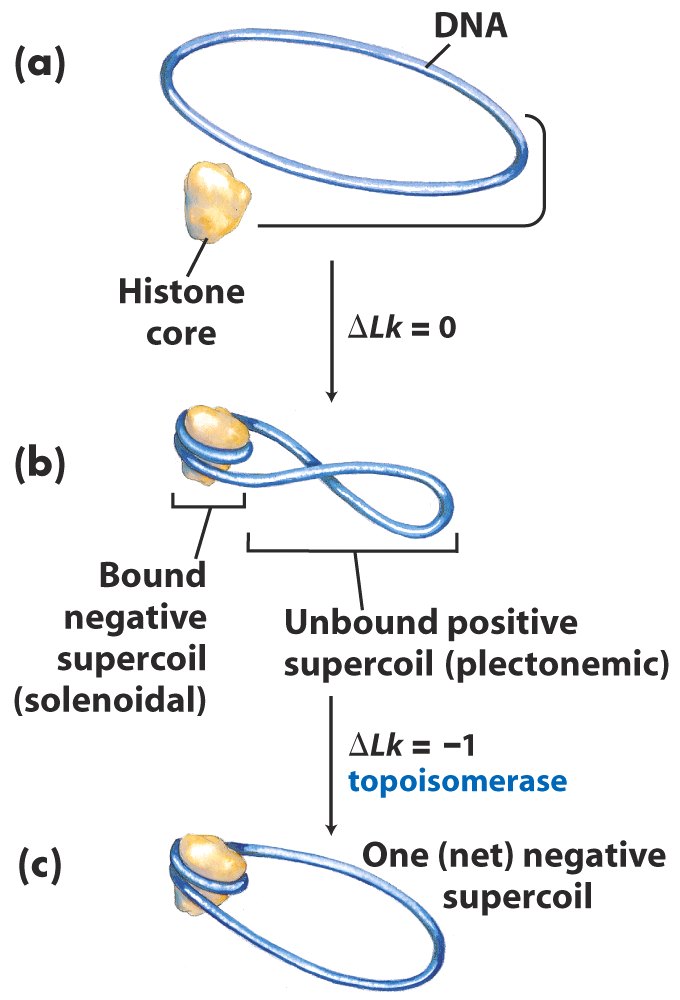 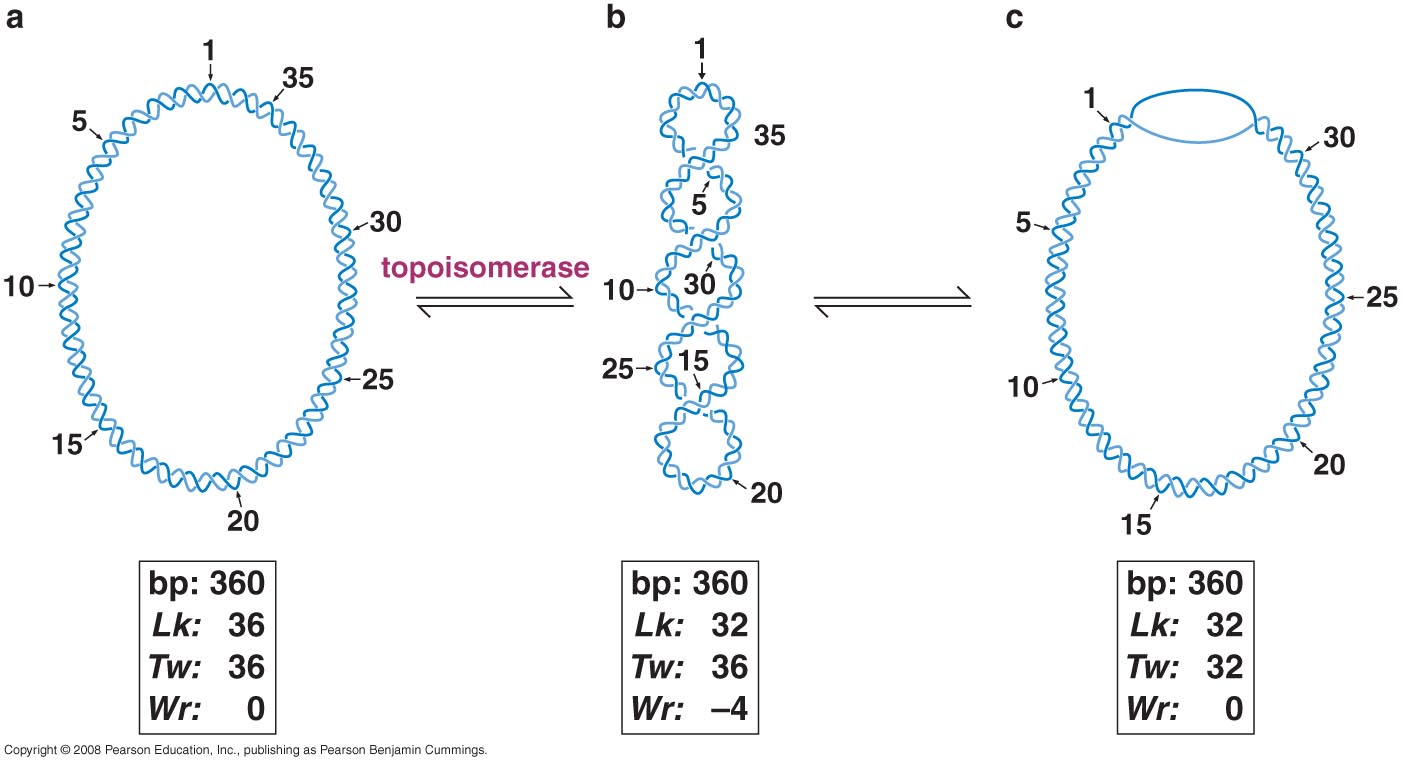 Topoisomerases can relax supercoiled DNA
Changing the linking # with topoisomerase II
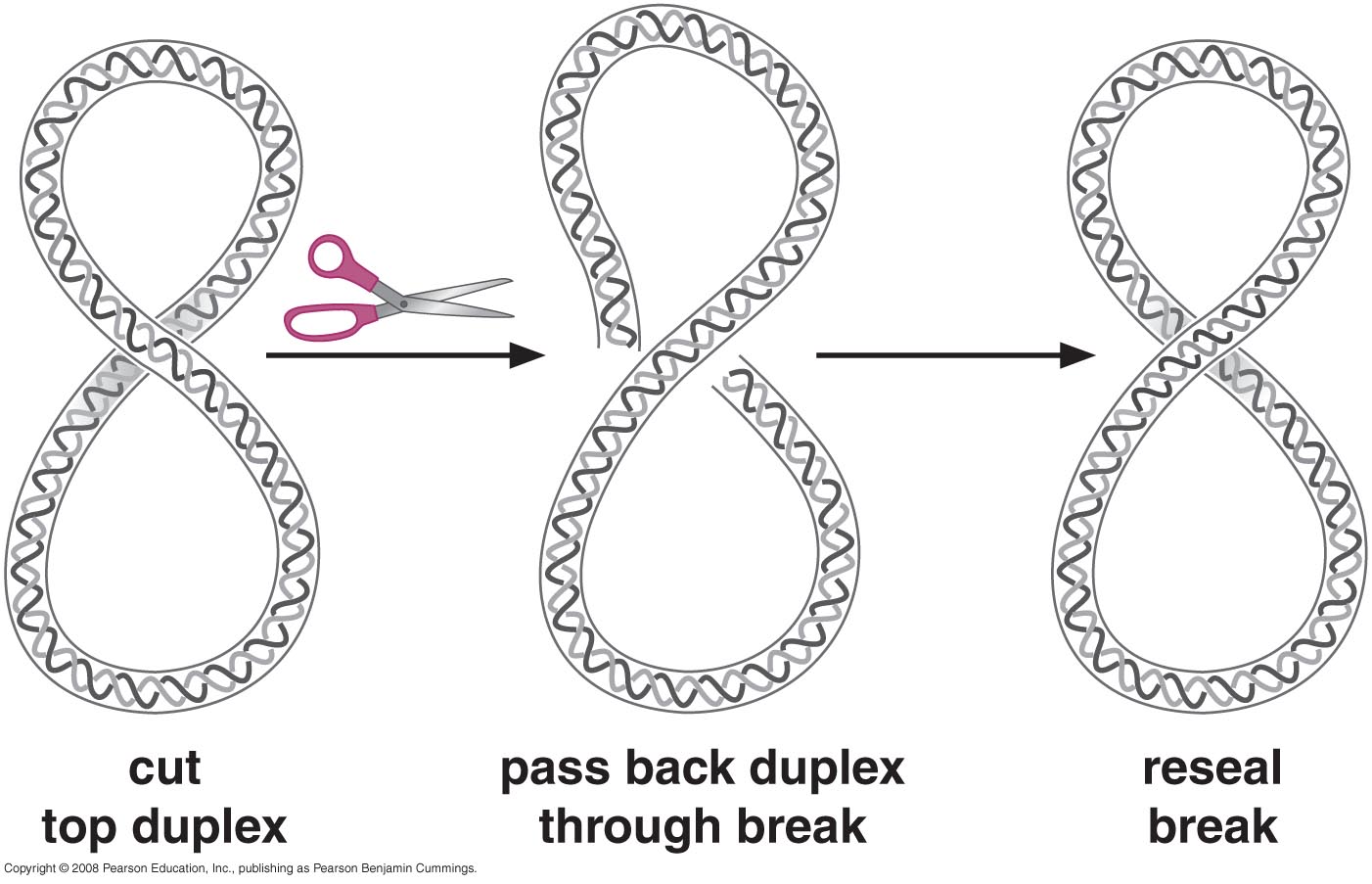 Topoisomerase II, makes a double-stranded break, allows another
Double-stranded DNA (from the same or other molecule) to pass
Through. Requires ATP.
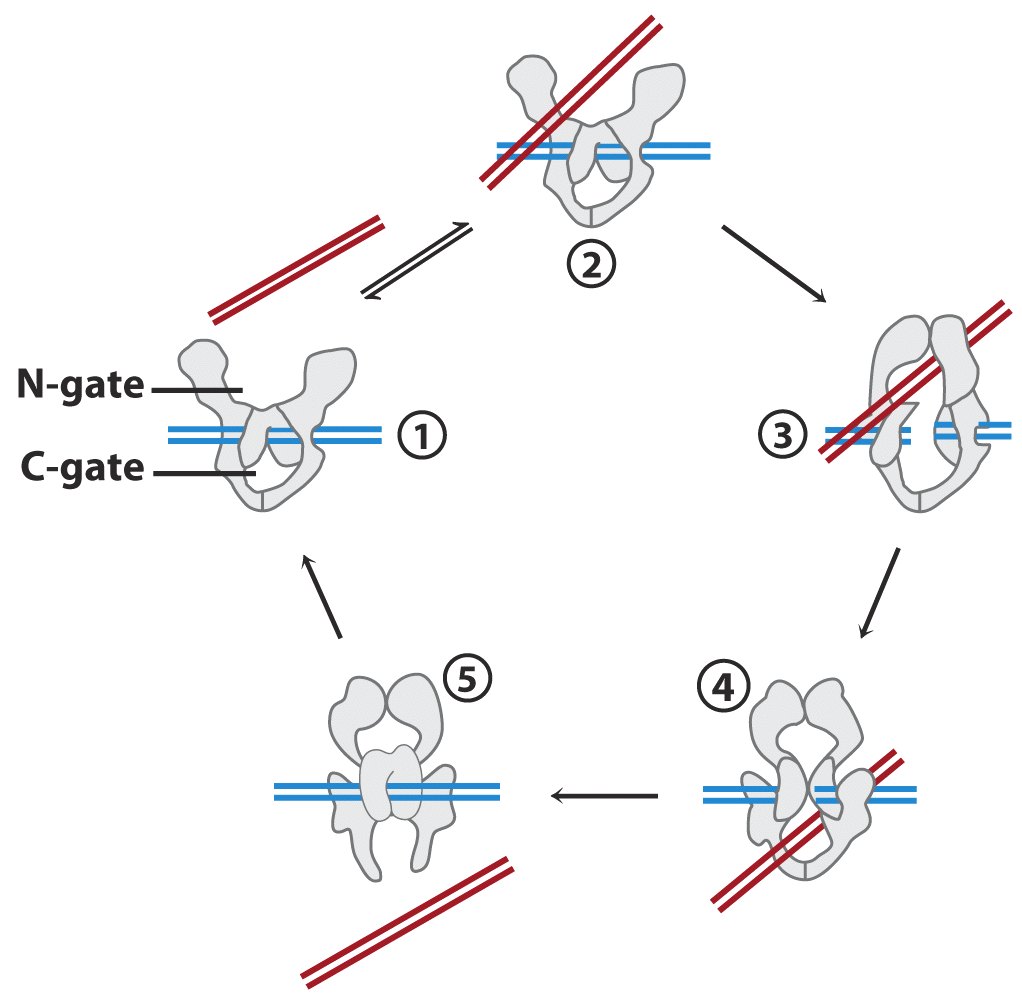 Mechanism of topoisomerase I
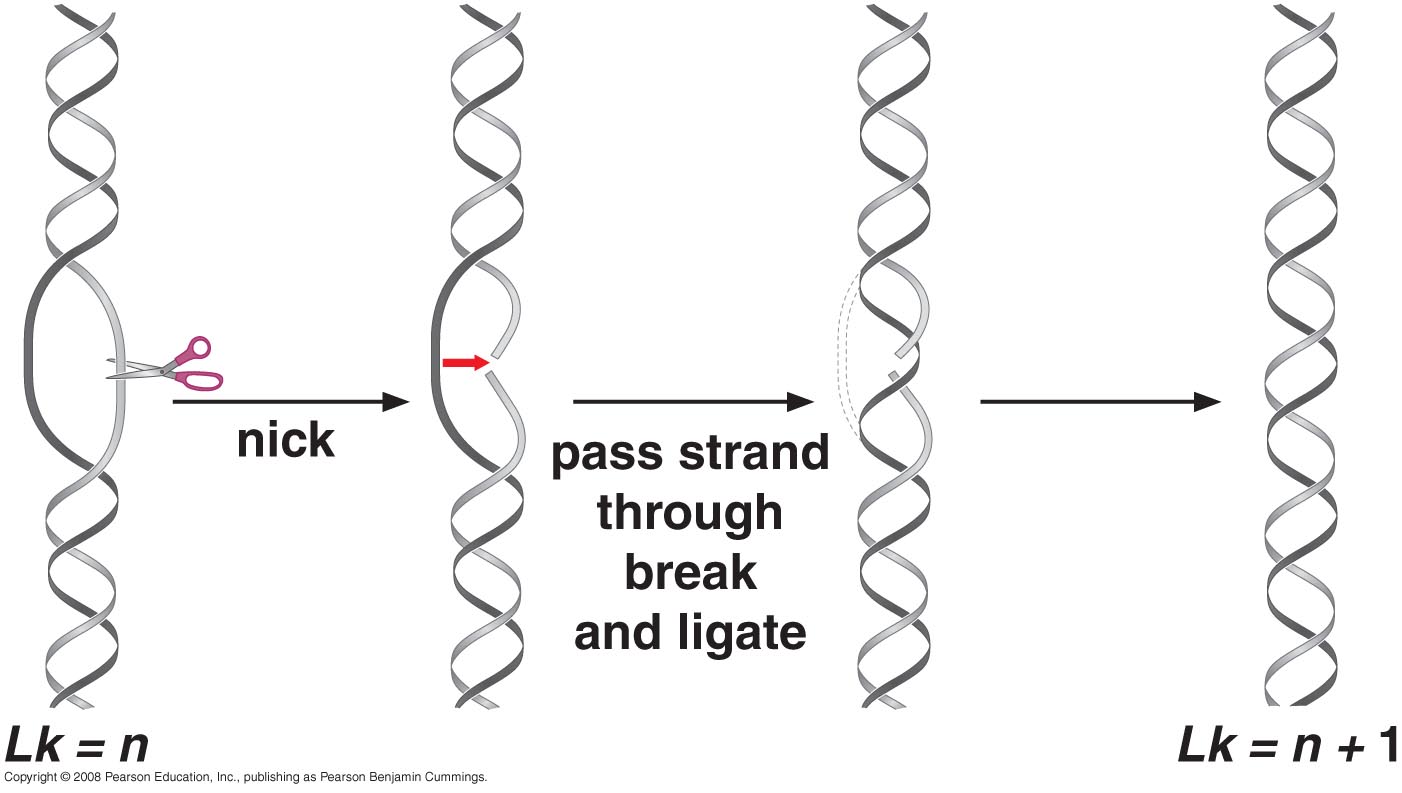 Prokaryotes have a special topo II (DNA Gyrase) that introduces supercoils into DNA; Topoisomerases also unknot and disentangle DNA molecules
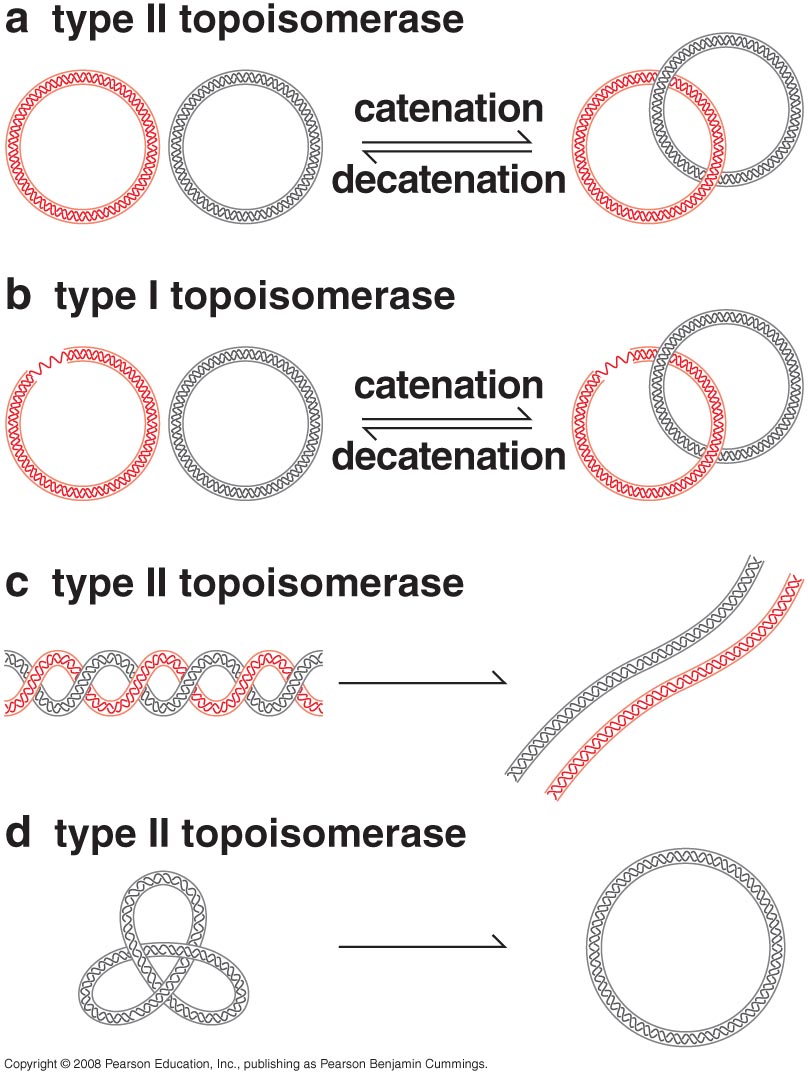 If one circle carry a nick or gap
Topoisomerases use a covalent protein-DNA linkage to cleave and rejoin strands
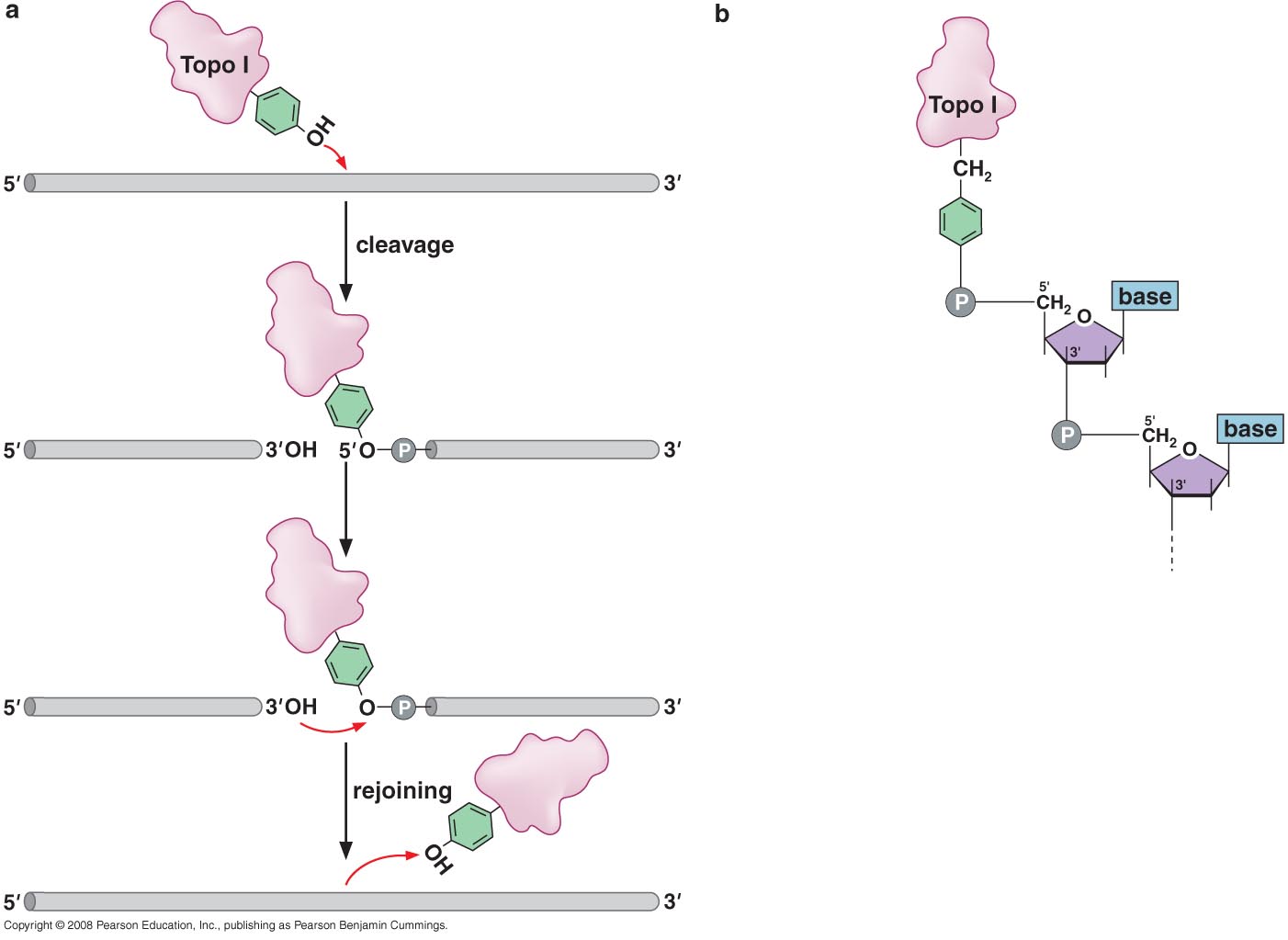 Model for the reaction cycle catalyzed by Topo I
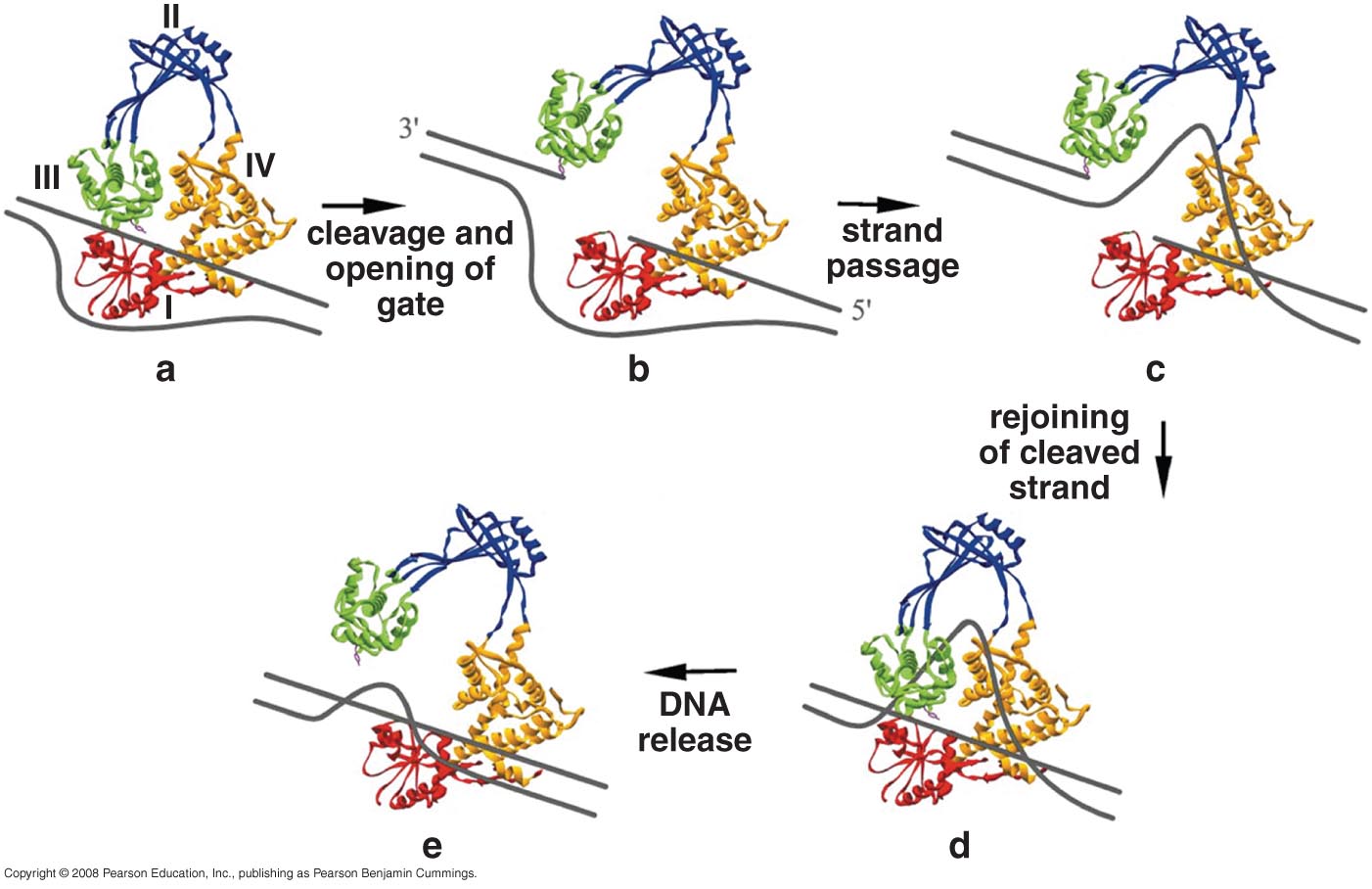 DNA topoisomers can be separated by gel electrophoresis
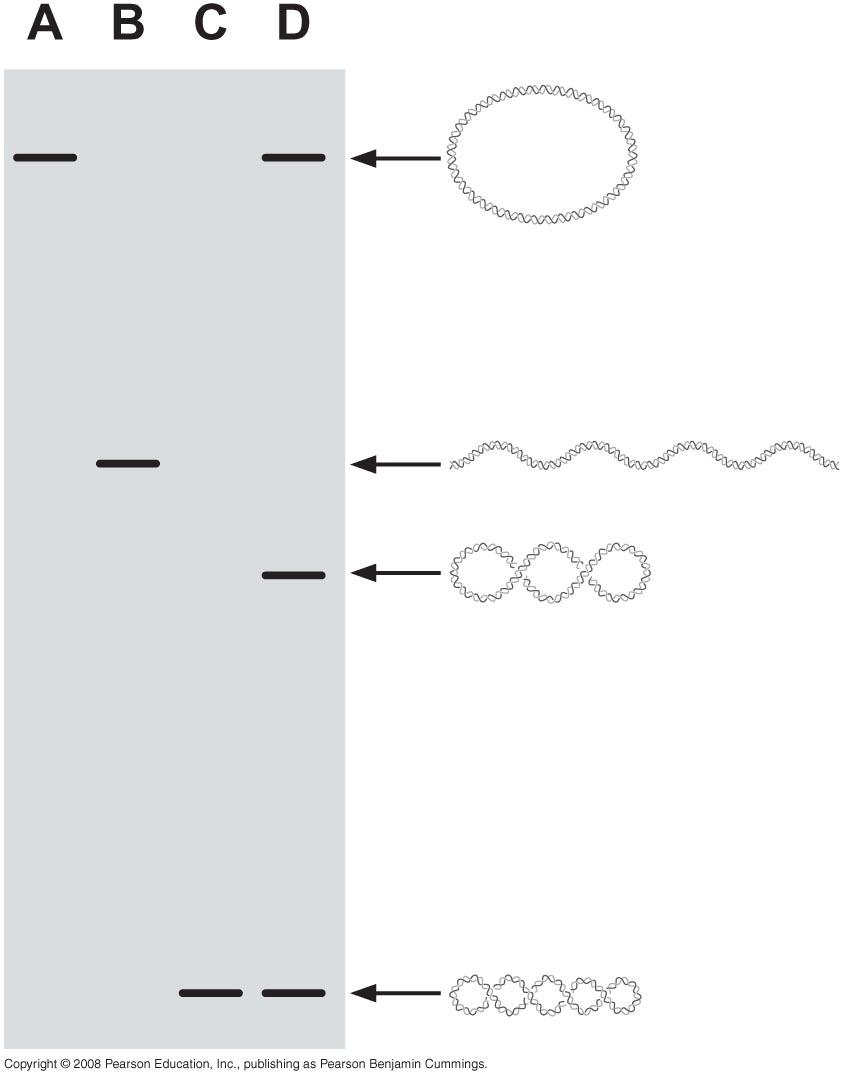 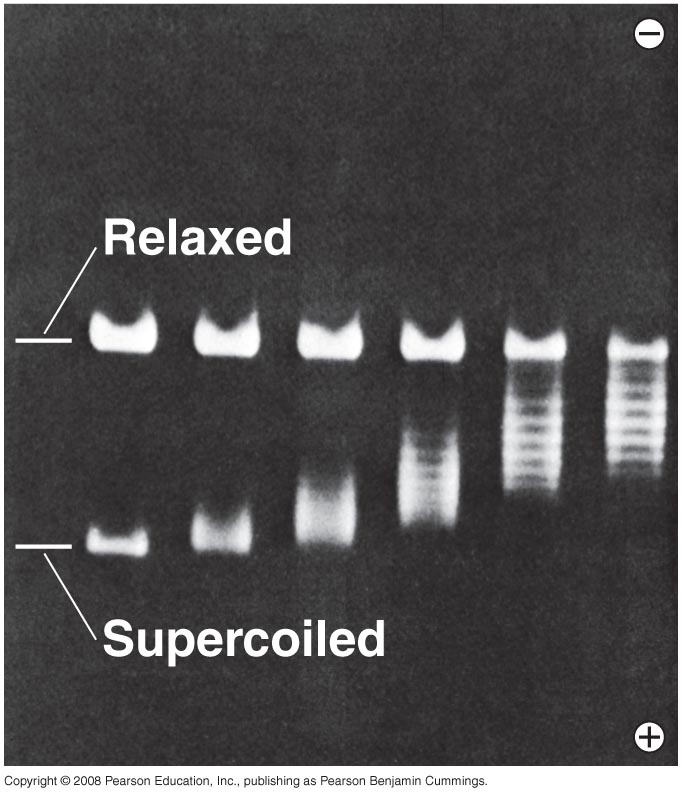 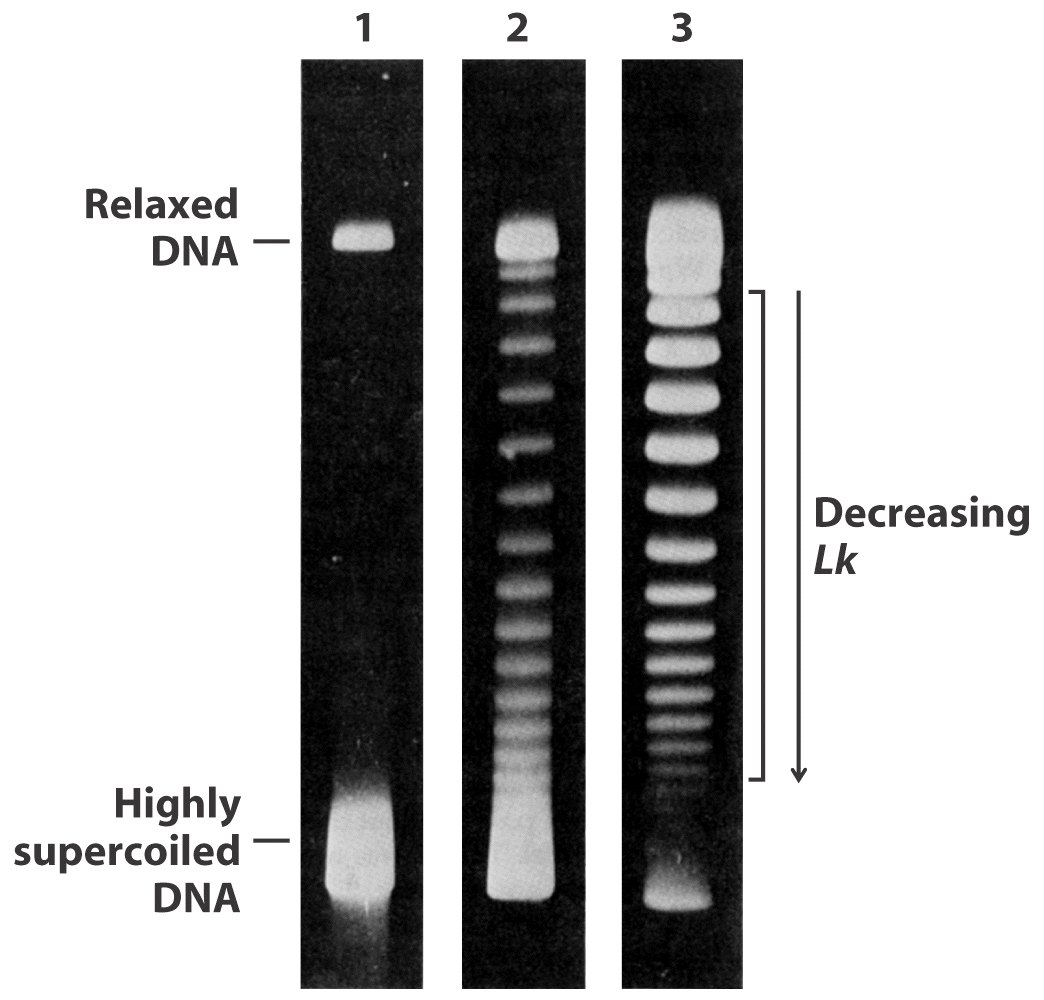 Ethidium ions cause DNA to unwind
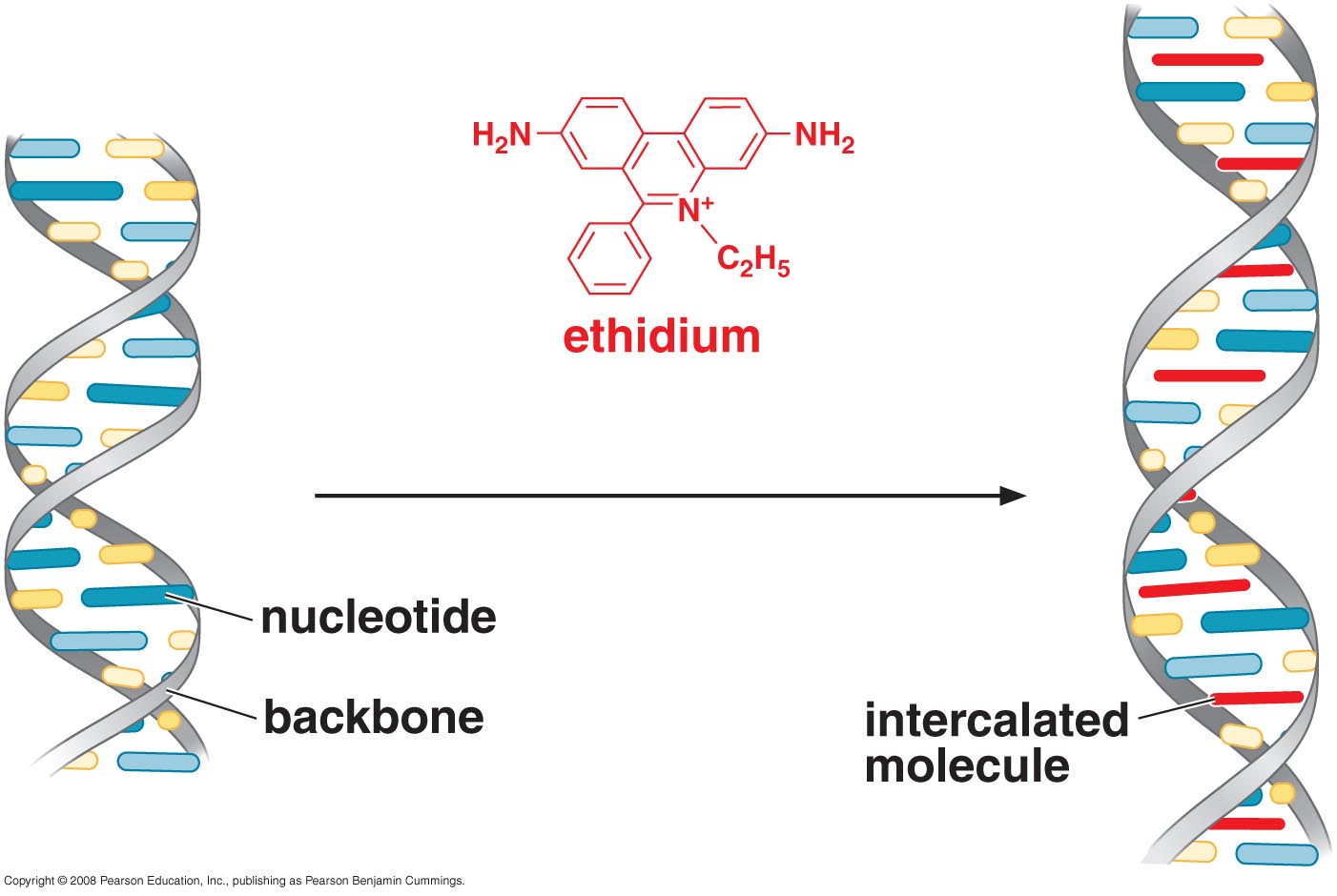 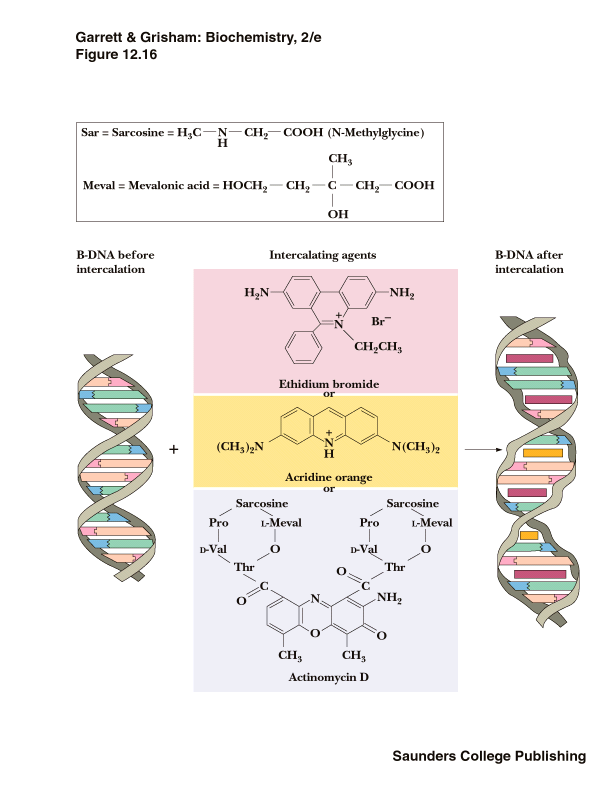 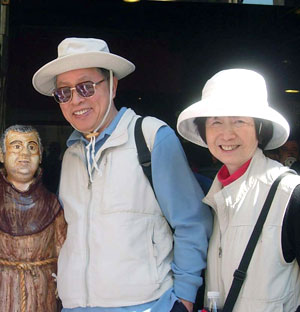 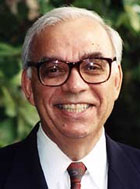 Jim Wang shown here with his wife Sophia in Spain
Forty-one years ago, Jim Wang discovered the first of a family of enzymes crucial to the disentanglement of DNA strands or double helices during various cellular processes involving DNA, including replication, transcription, and repair.  He coined the term “DNA topoisomerases” to describe the enzymes, and has been a leader in the field ever since. 
Now, the emeritus Mallinckrodt Professor of Biochemistry and Molecular Biology, who retired from MCB and Harvard in 2005, has written Untangling the Double Helix: DNA Entanglement and the Action of the DNA Topoisomerases (Cold Spring Harbor Laboratory Press, 2009)
Nicholas Robert Cozzarelli, editor-in-chief of the journal Proceedings of the National Academy of Sciences and aprofessor of molecular and cell biology at the University of California, Berkeley.Courtesy of UC Berkeley.
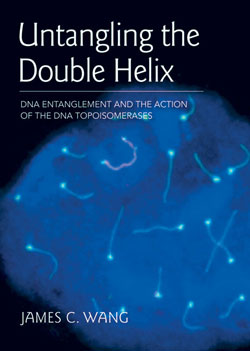 RNA STRUCTURE
RNA contains Ribose and uracil and is usually single-stranded
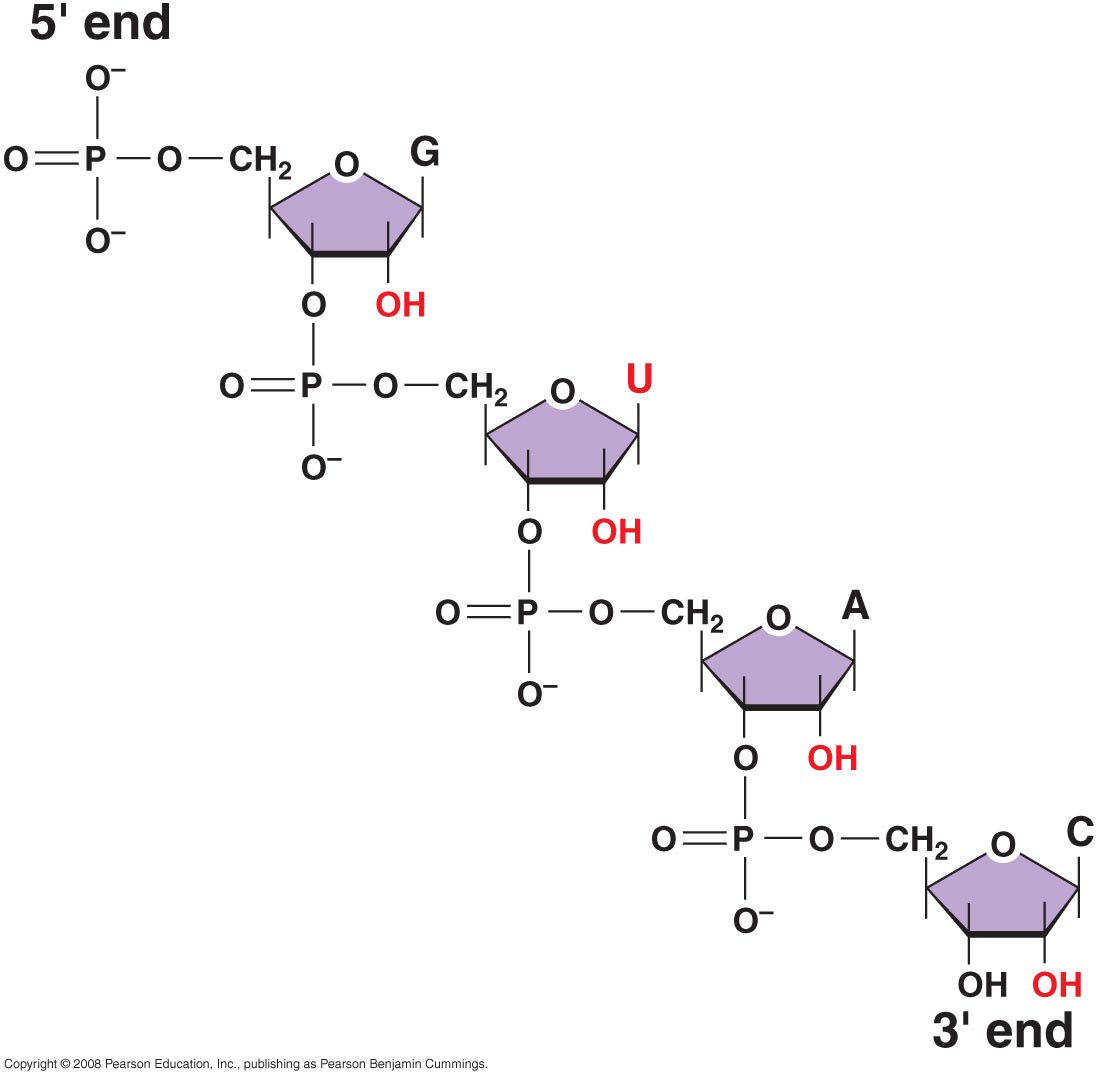 Structural features of RNA
RNA chains fold back on themselves to form local regions of double helix similar to A-form DNA
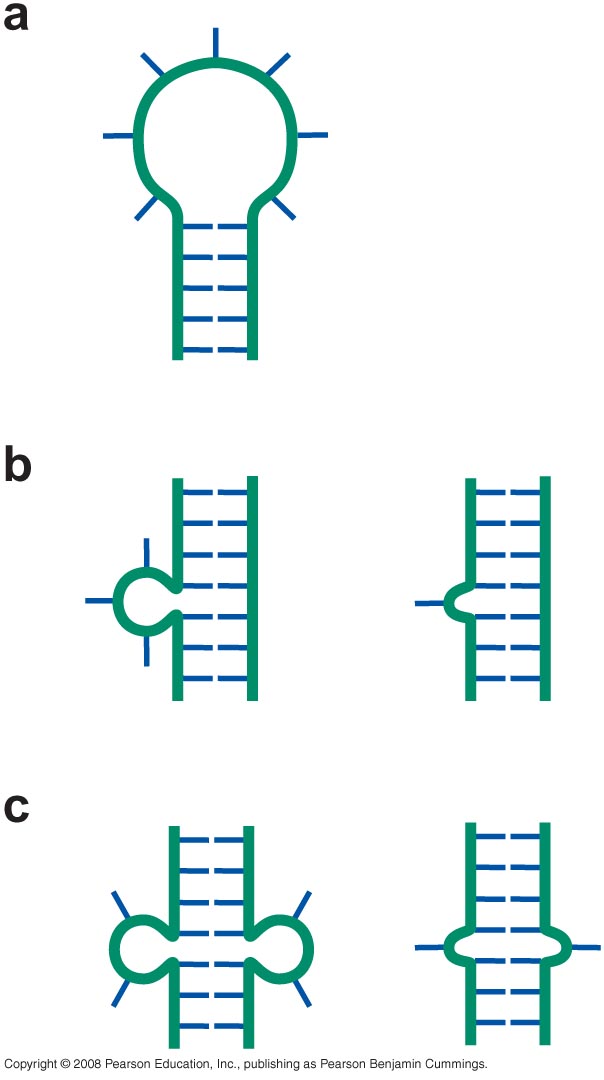 C(UUCG)G Tetraloop
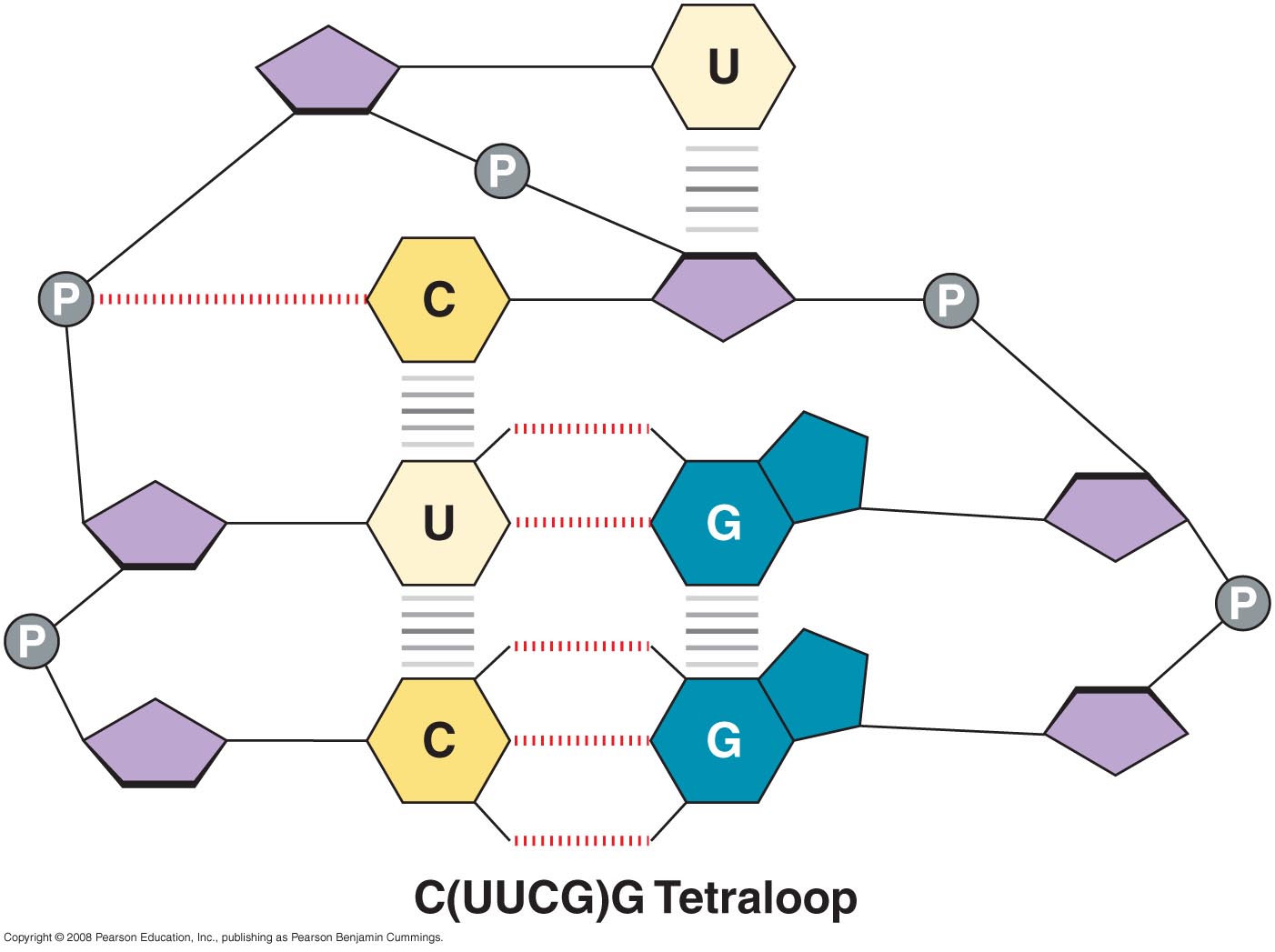 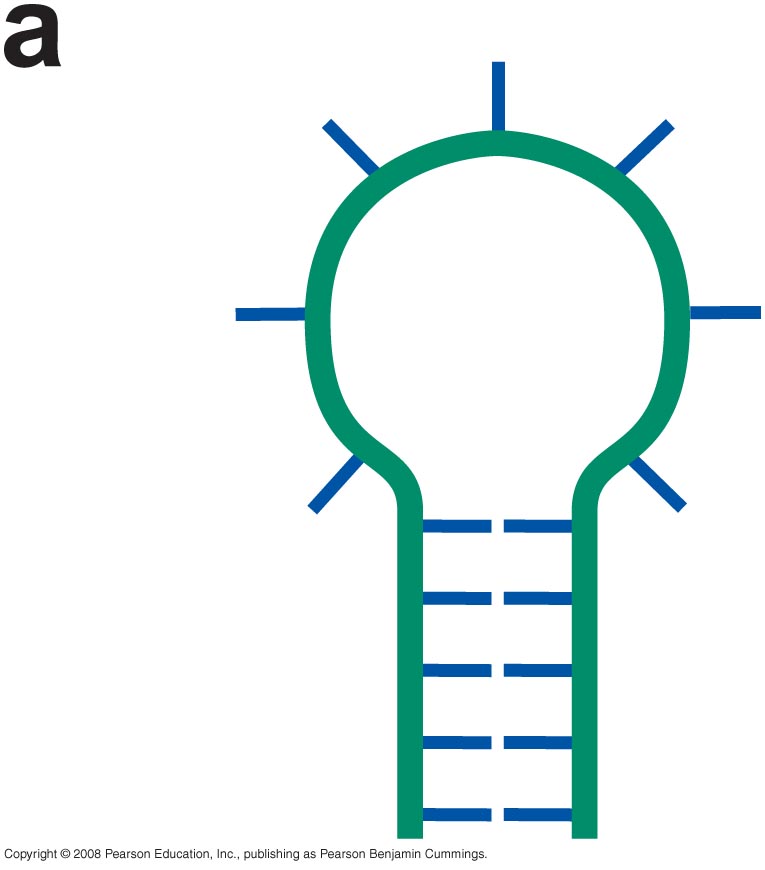 Pseudoknot
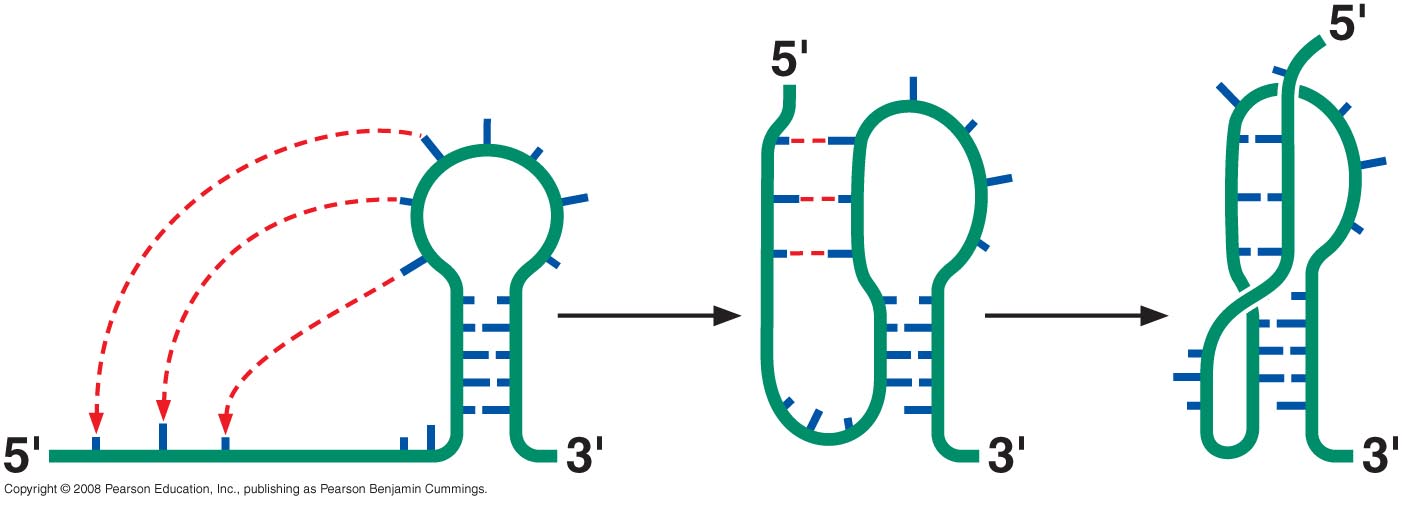 Many non-W-C base pairs involved in the formation of RNA tertiary structures
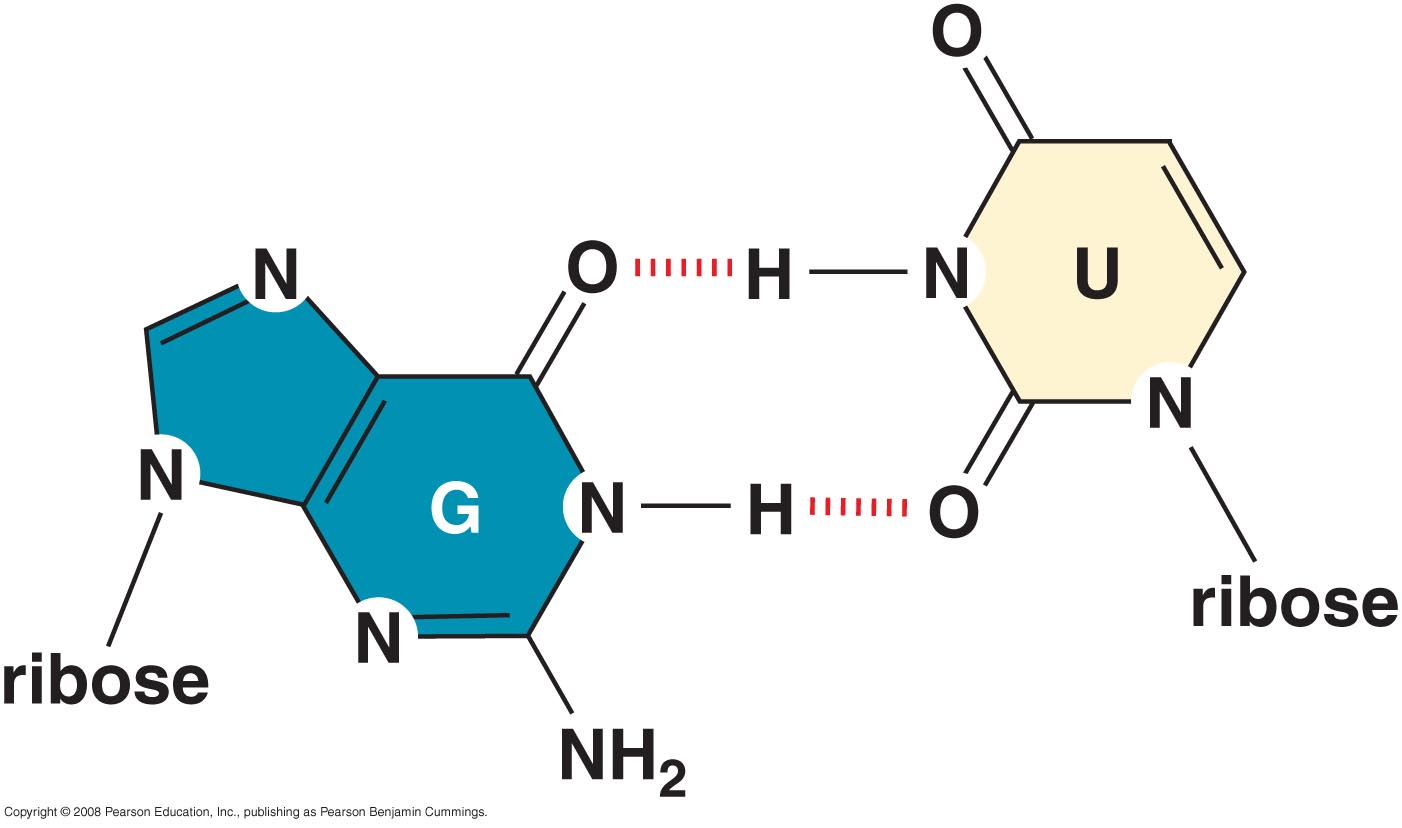 RNA can fold up into complex tertiary structures
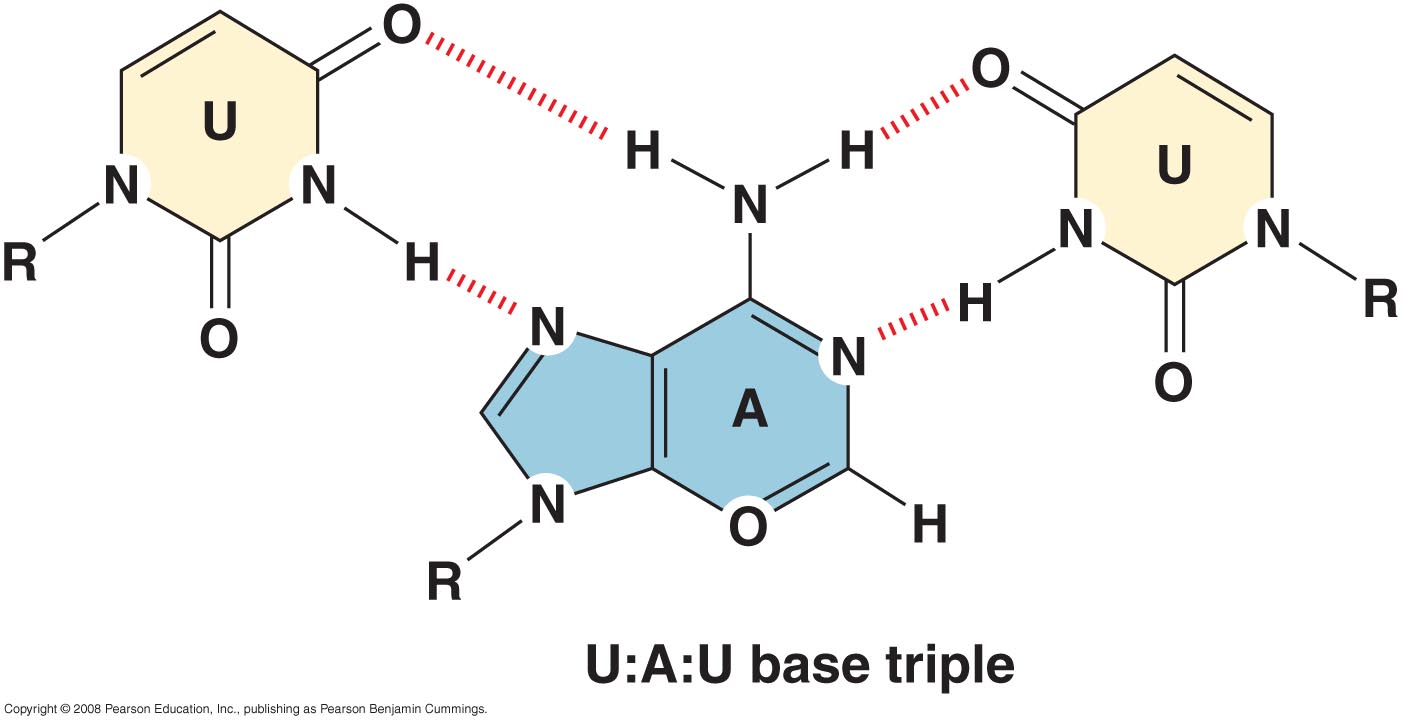 Some RNAs are enzymes (Ribozymes); Rnase P, RNA Self-splicing
A hammerhead ribozyme cleaves RNA by the formation of a 2’, 3’ cyclic phosphate
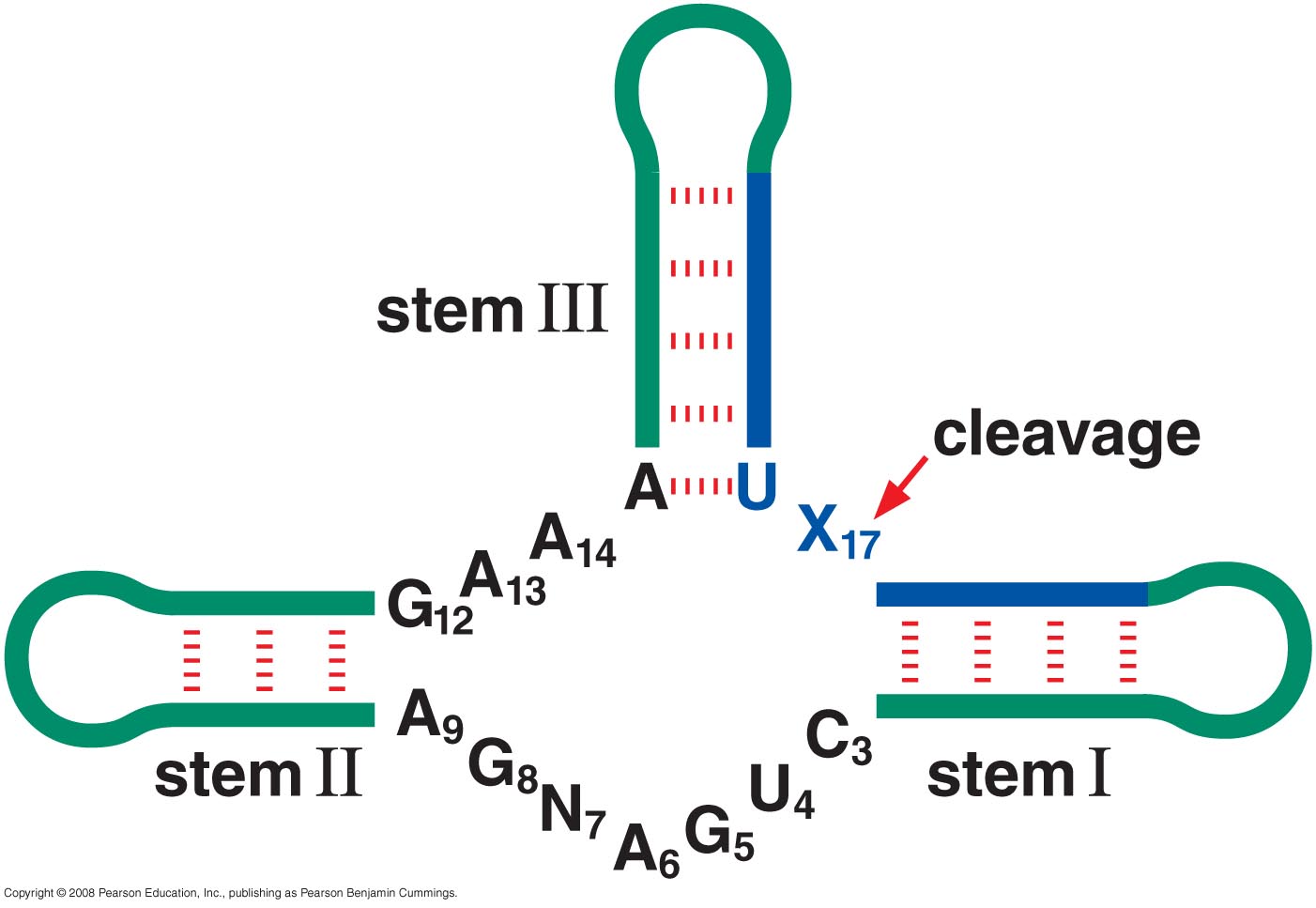 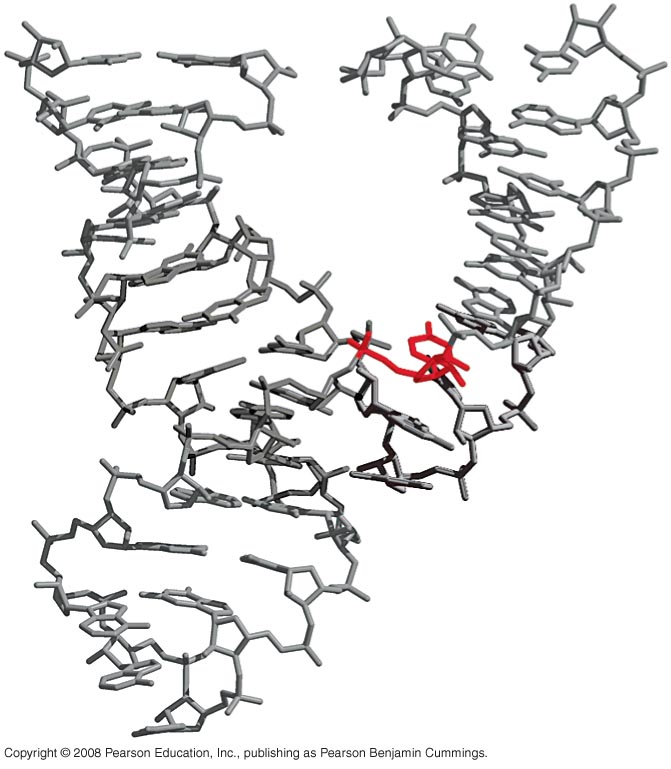 Did life evolve from an RNA world?
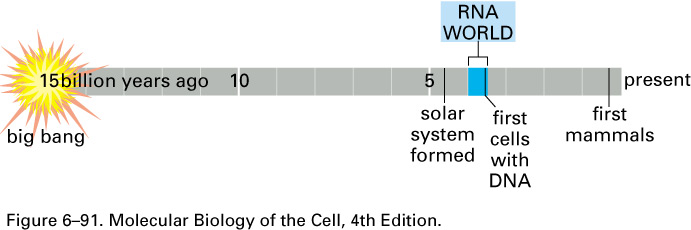